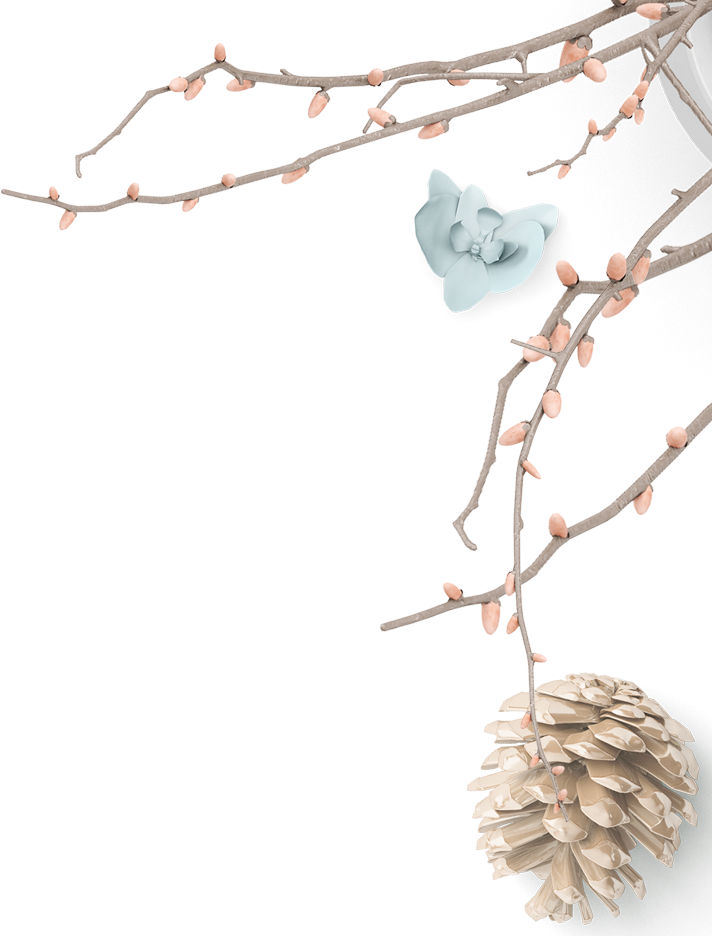 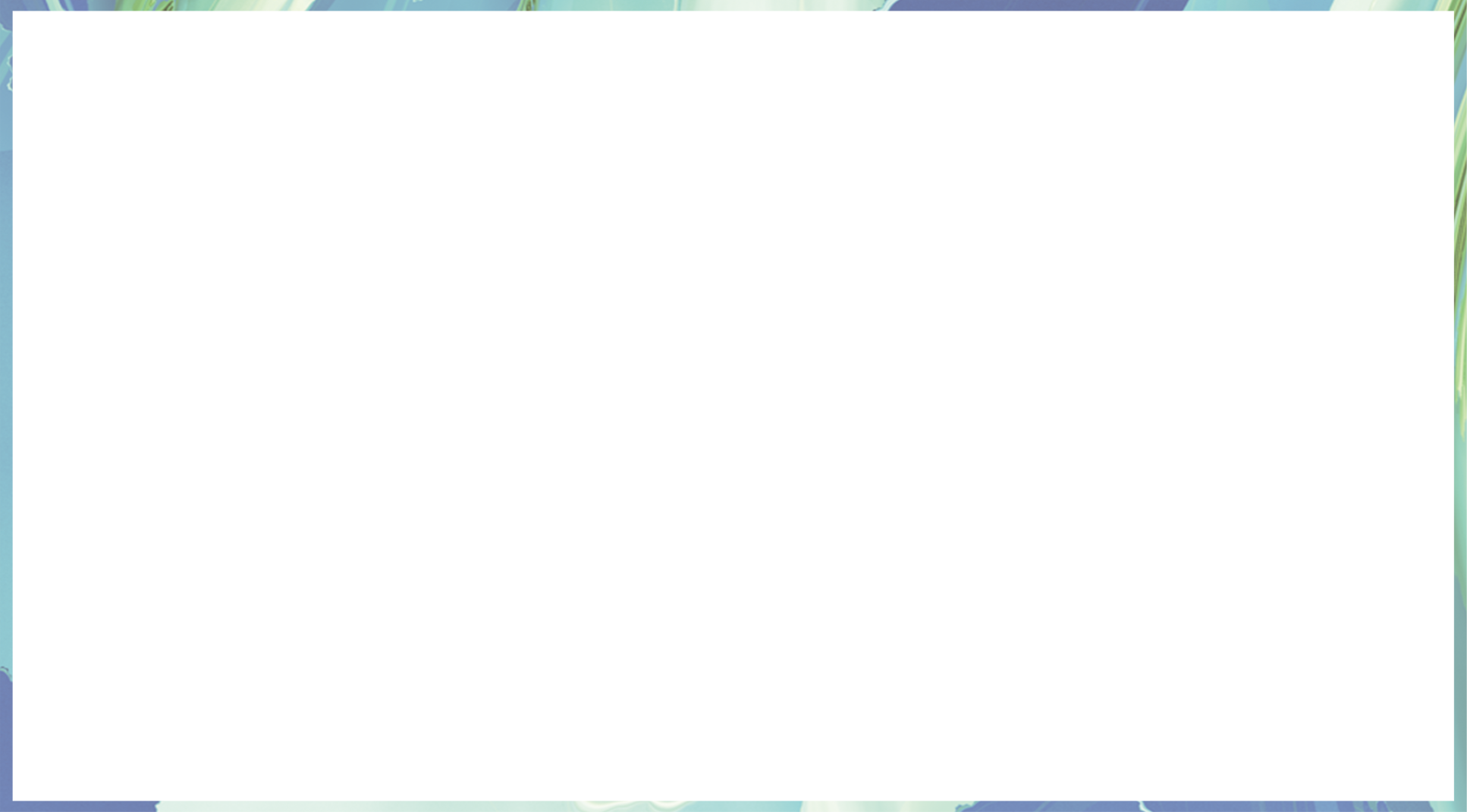 Elegant business template
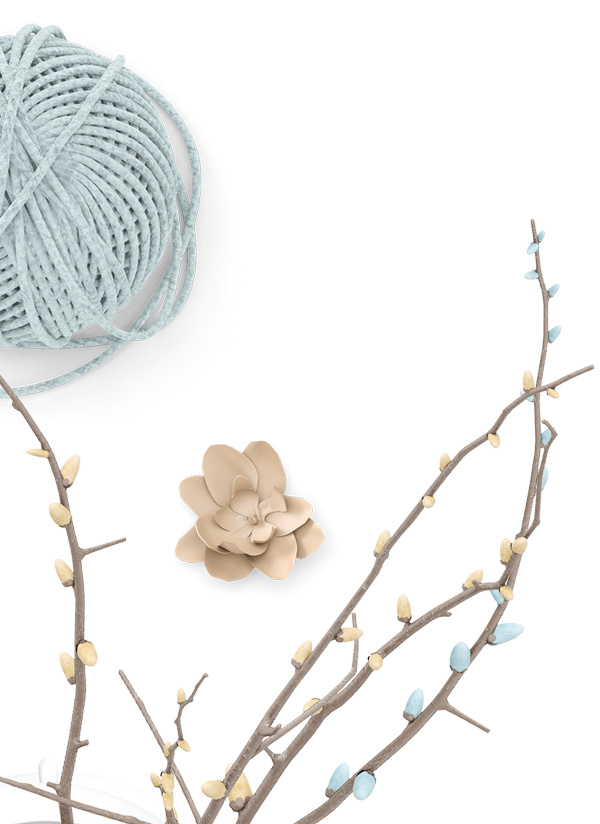 When a cigarette falls in love with a match,it is destined to be hurt.
Click here to enter the title text
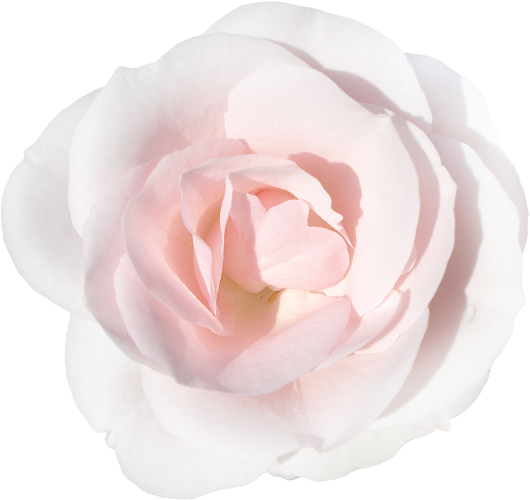 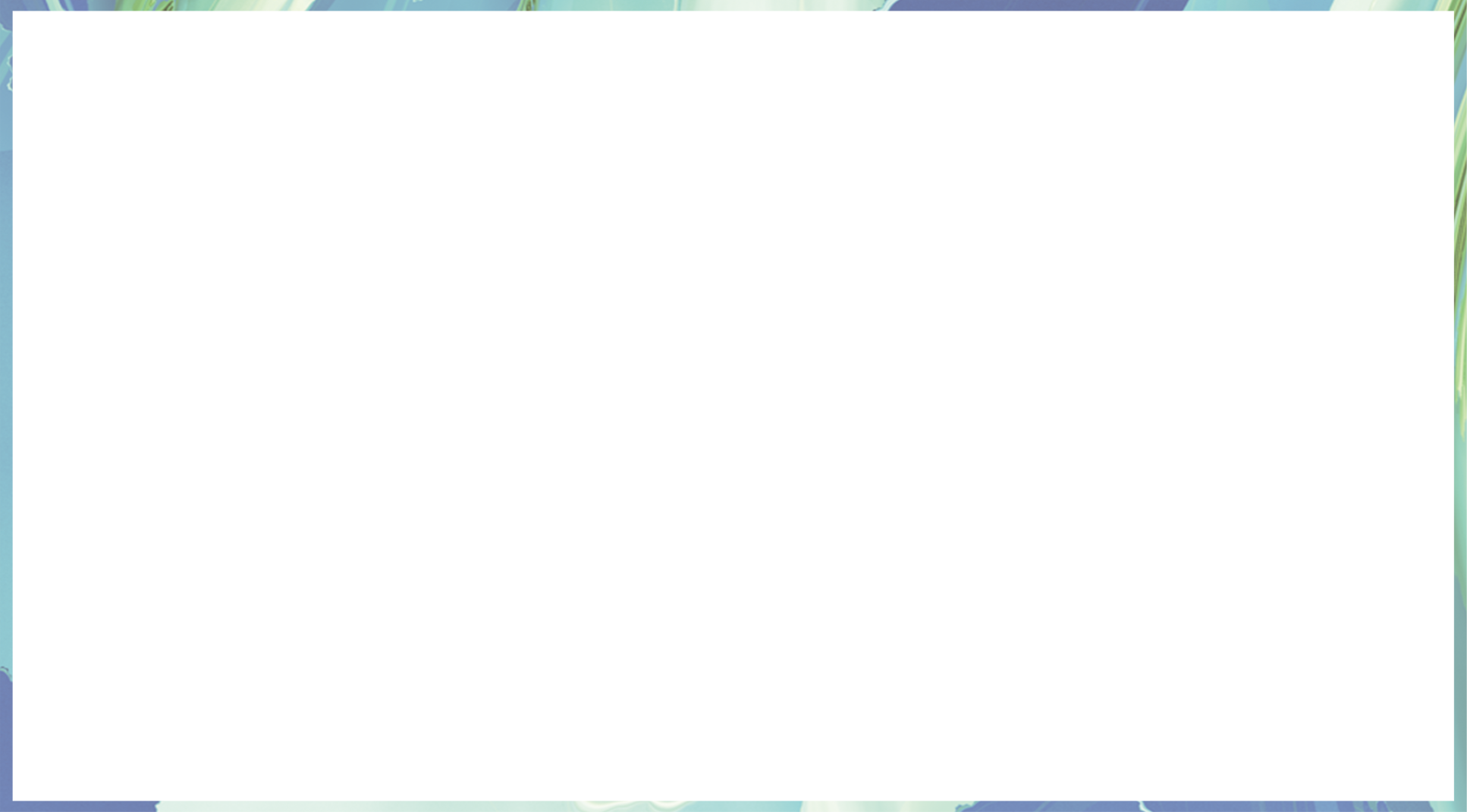 Contents
单击此处输入标题文本
Click here to add your title
1
目 录
单击此处输入标题文本
Click here to add your title
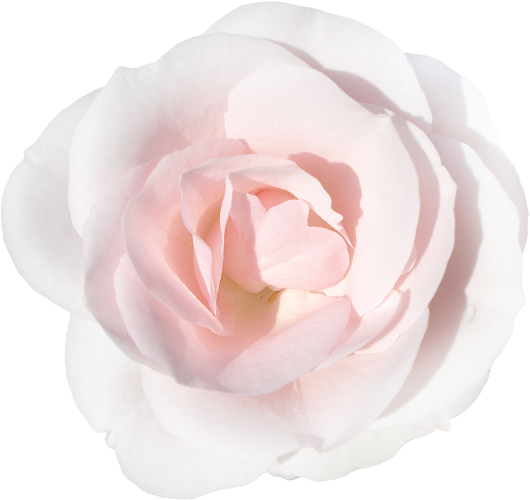 2
单击此处输入标题文本
Click here to add your title
3
单击此处输入标题文本
Click here to add your title
4
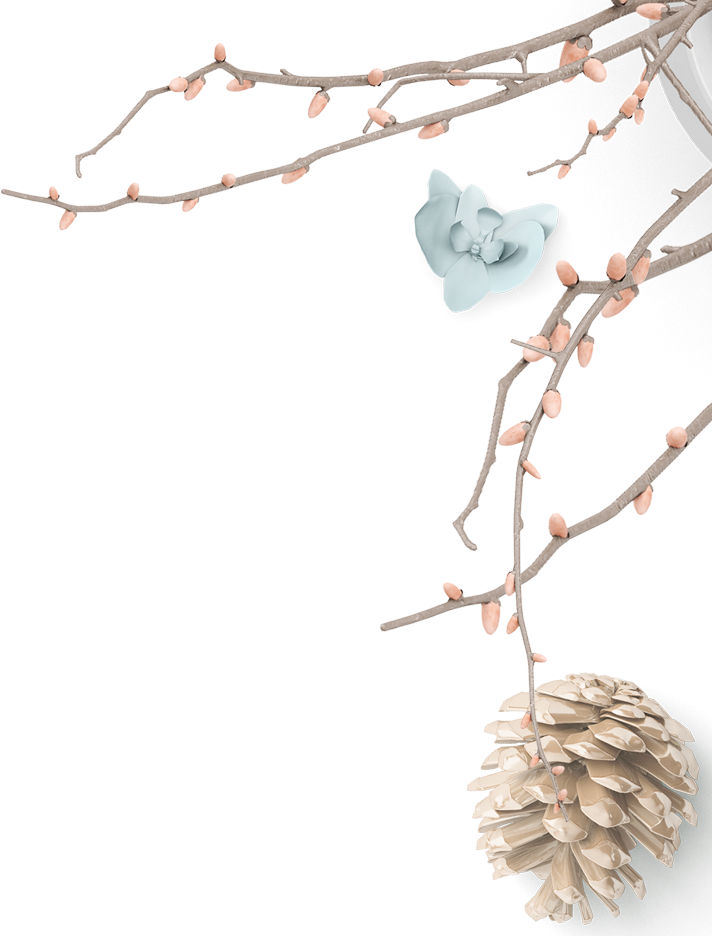 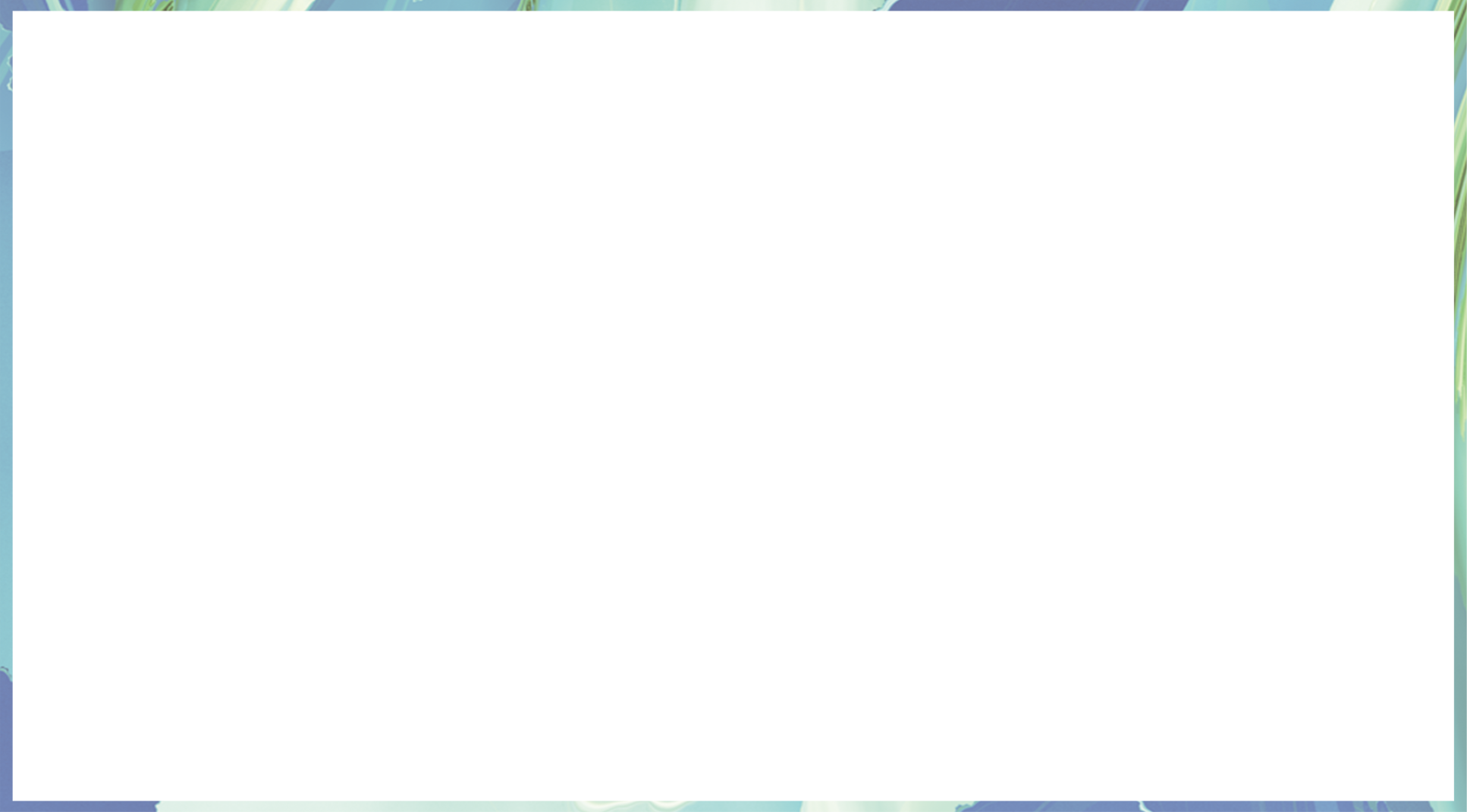 PART
01
单击此处输入标题文本
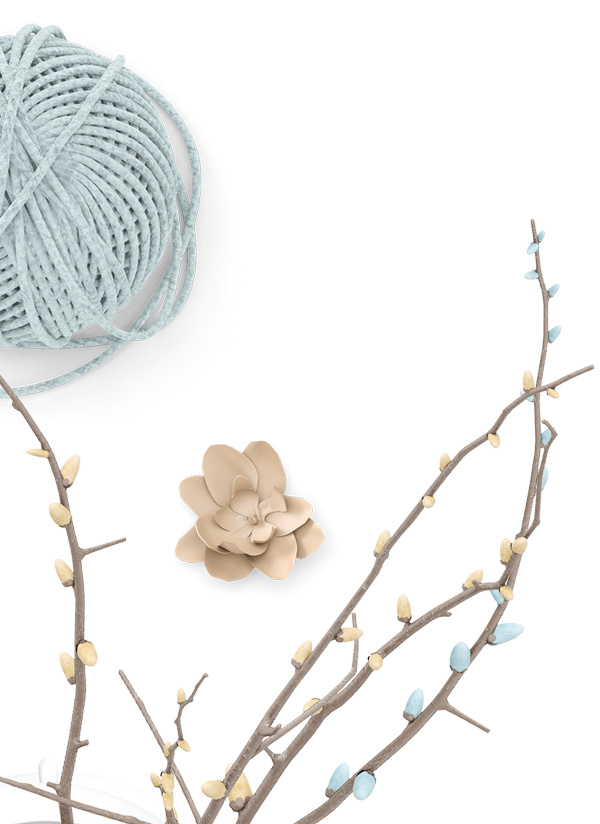 When a cigarette falls in love with a match,it is destined to be hurt.When a cigarette falls in love with a match,it is destined to be hurt.
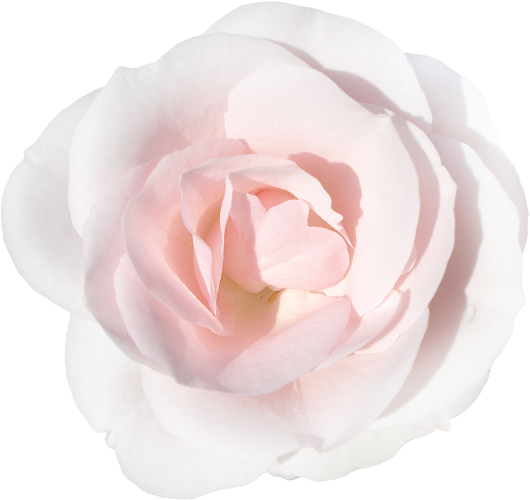 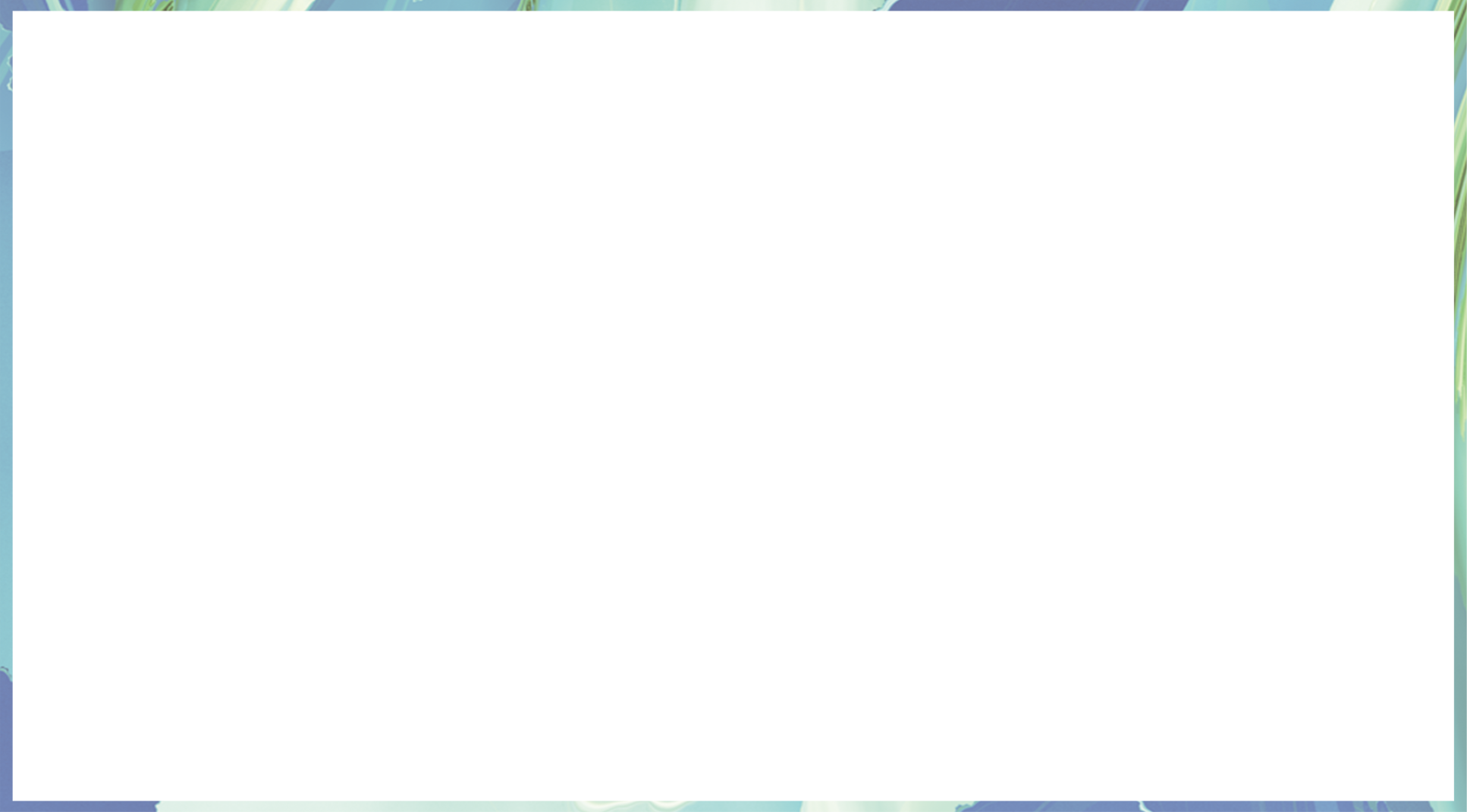 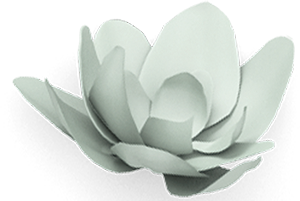 单击此处输入标题文本
单击此处输入标题
单击此处输入标题
单击此处输入标题
单击此处输入标题
No one indebted for others,while many people don't know how to cherish others.No one indebted for others,while many people don't know how to cherish others.
No one indebted for others,while many people don't know how to cherish others.No one indebted for others,while many people don't know how to cherish others.
No one indebted for others,while many people don't know how to cherish others.No one indebted for others,while many people don't know how to cherish others.
No one indebted for others,while many people don't know how to cherish others.No one indebted for others,while many people don't know how to cherish others.
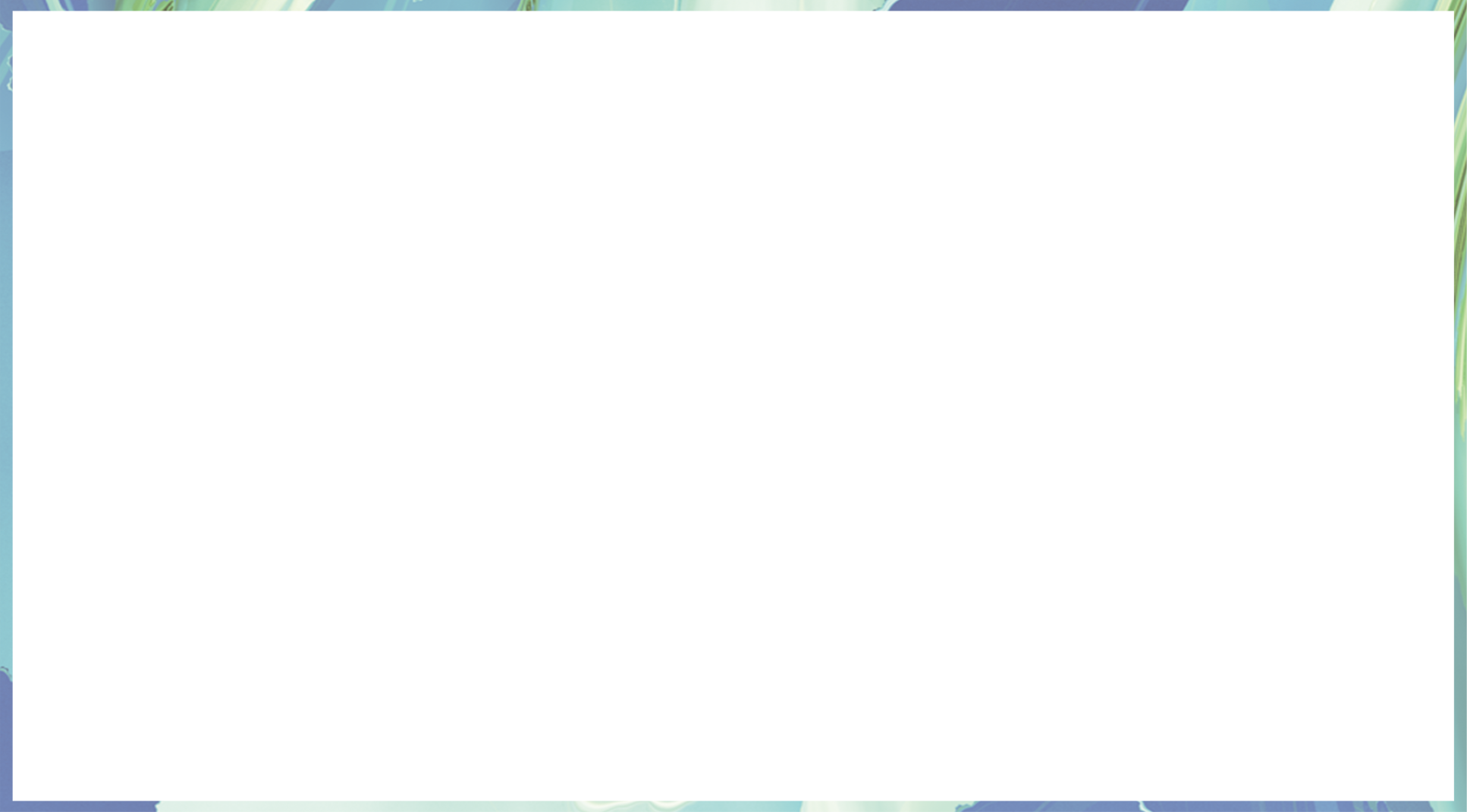 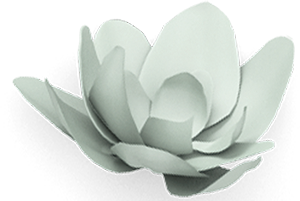 单击此处输入标题文本
单击此处输入标题
单击此处输入标题
单击此处输入标题
No one indebted for others,while many people don't know how to cherish others.
No one indebted for others,while many people don't know how to cherish others.
No one indebted for others,while many people don't know how to cherish others.
单击此处输入标题
单击此处输入标题
单击此处输入标题
No one indebted for others,while many people don't know how to cherish others.
No one indebted for others,while many people don't know how to cherish others.
No one indebted for others,while many people don't know how to cherish others.
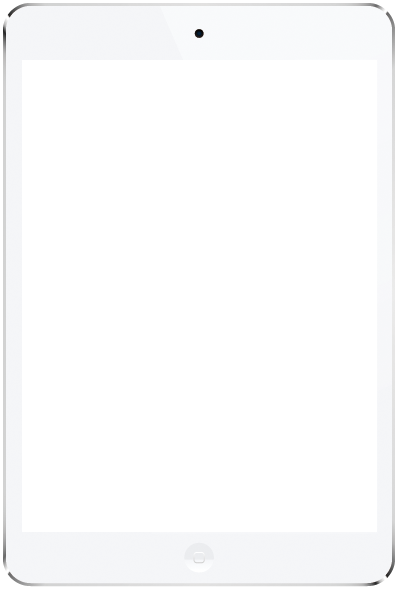 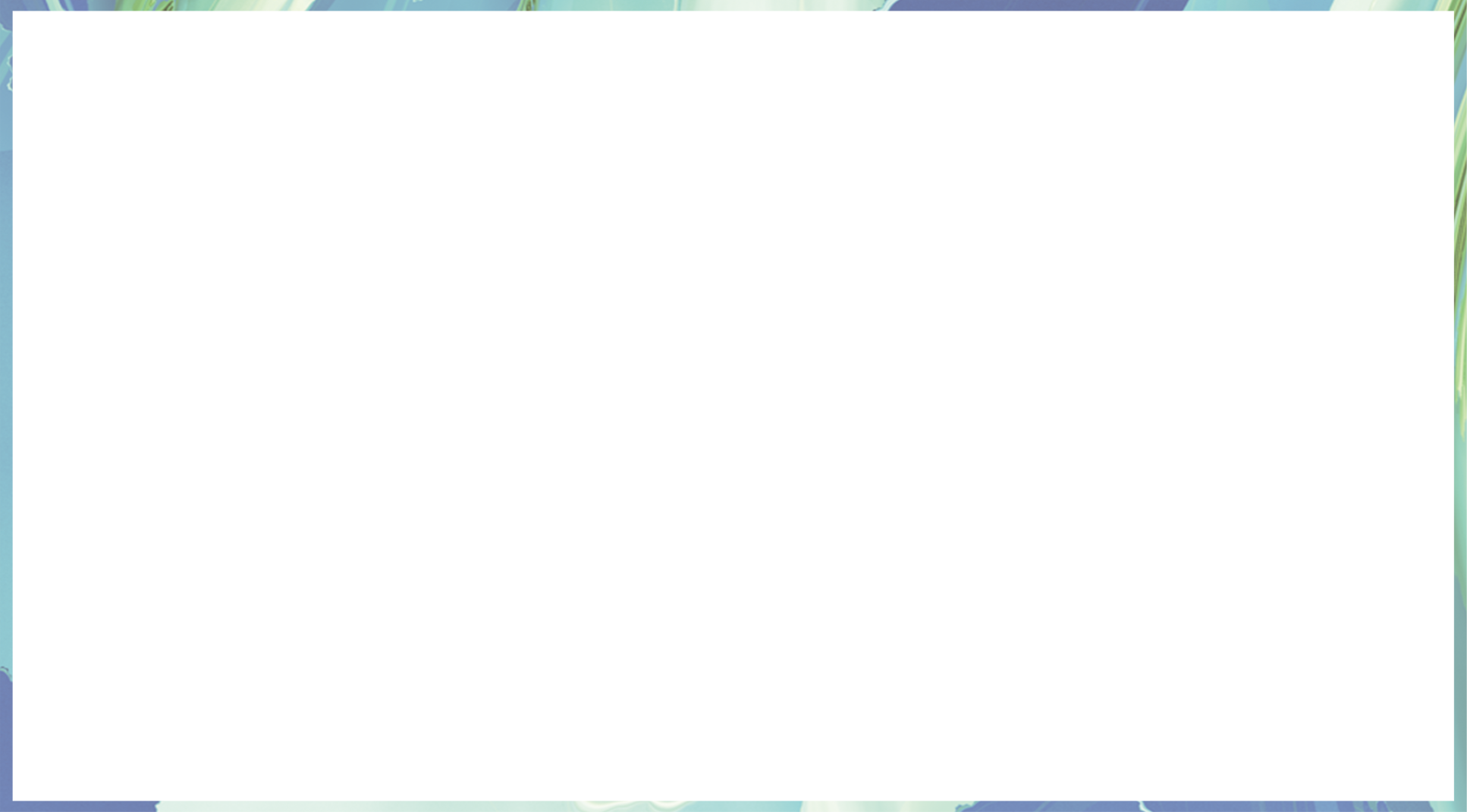 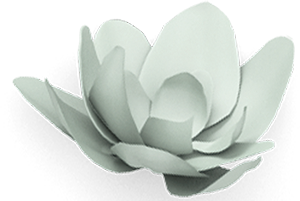 单击此处输入标题文本
2
单击此处输入标题
单击此处输入标题
单击此处输入标题
单击此处输入标题
5
6
3
1
单击此处输入标题
4
单击此处输入标题
No one indebted for others,while many people don't know how to cherish others.
No one indebted for others,while many people don't know how to cherish others.
No one indebted for others,while many people don't know how to cherish others.
No one indebted for others,while many people don't know how to cherish others.
No one indebted for others,while many people don't know how to cherish others.
No one indebted for others,while many people don't know how to cherish others.
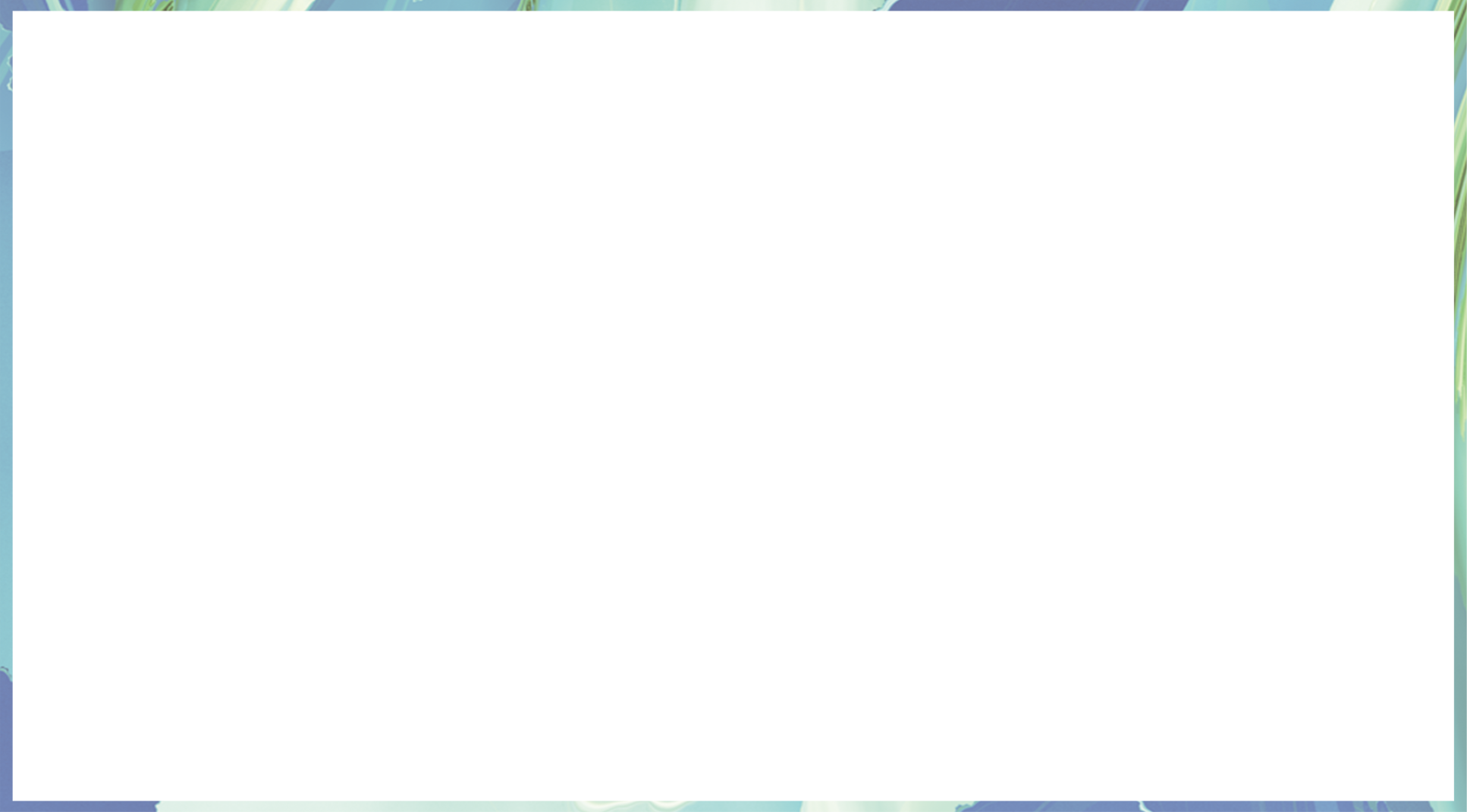 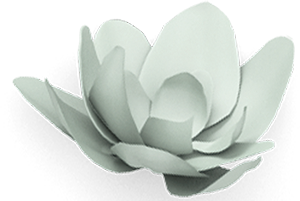 单击此处输入标题文本
单击此处输入标题
To everything there is a season and a time to every purpose under heaven. I hope you still take the time to run through the rain.To everything there is a season and a time to every purpose under heaven. To everything there is a season and a time to every purpose under heaven.
单击此处输入标题
To everything there is a season and a time to every purpose under heaven. I hope you still take the time to run through the rain.To everything there is a season and a time to every purpose under heaven. To everything there is a season and a time to every purpose under heaven.
单击此处输入标题
To everything there is a season and a time to every purpose under heaven. I hope you still take the time to run through the rain.To everything there is a season and a time to every purpose under heaven. To everything there is a season and a time to every purpose under heaven.
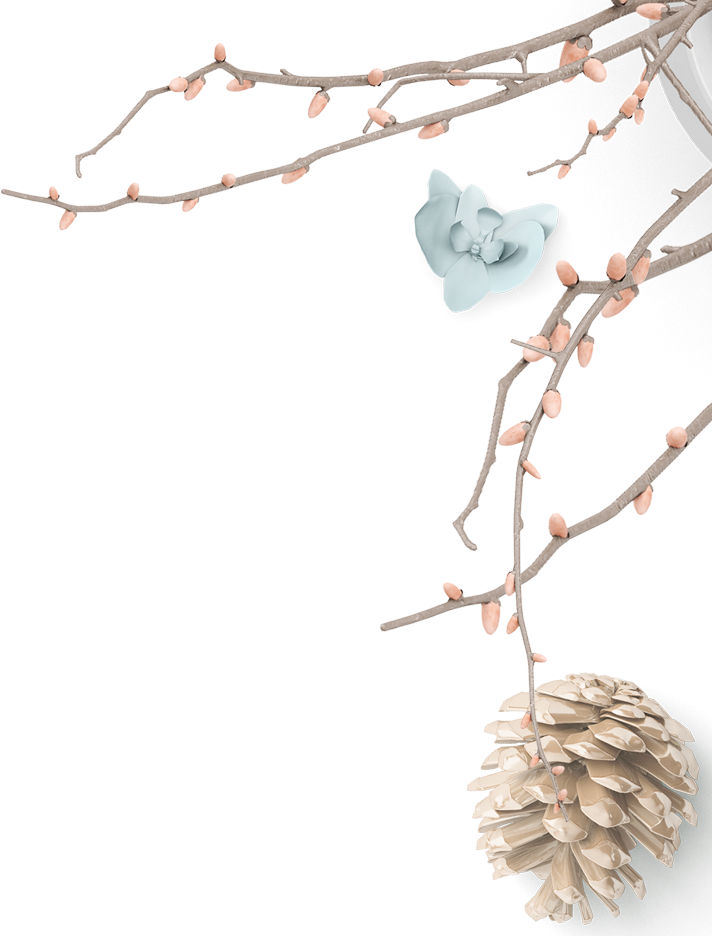 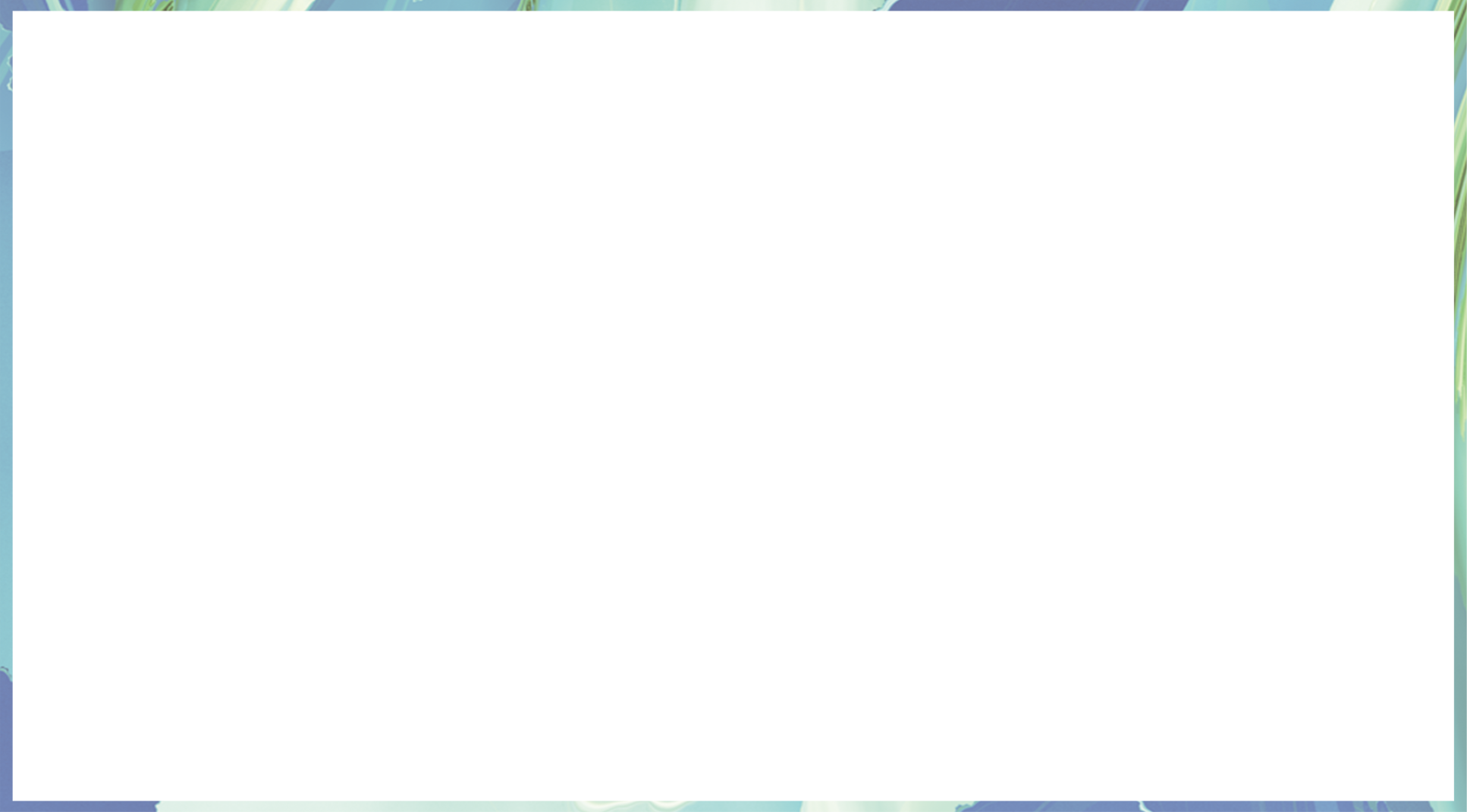 PART
02
单击此处输入标题文本
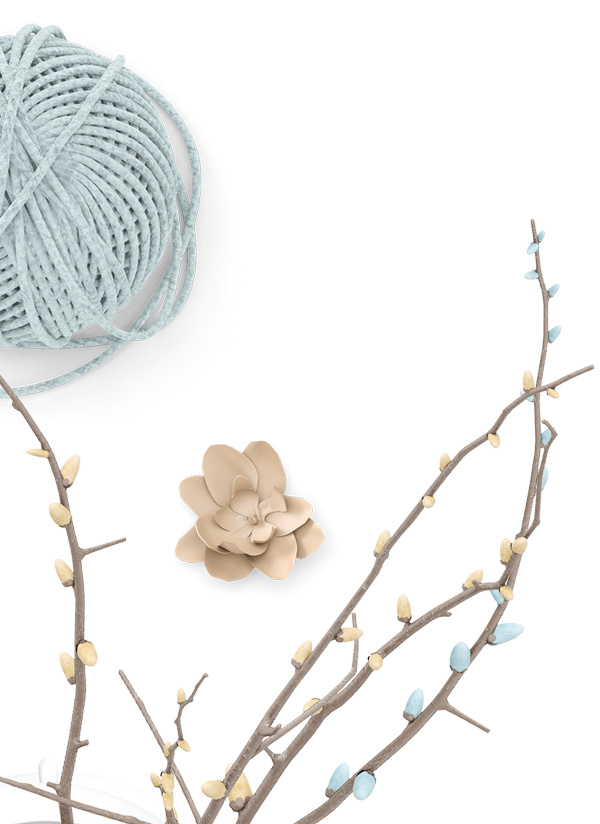 When a cigarette falls in love with a match,it is destined to be hurt.When a cigarette falls in love with a match,it is destined to be hurt.
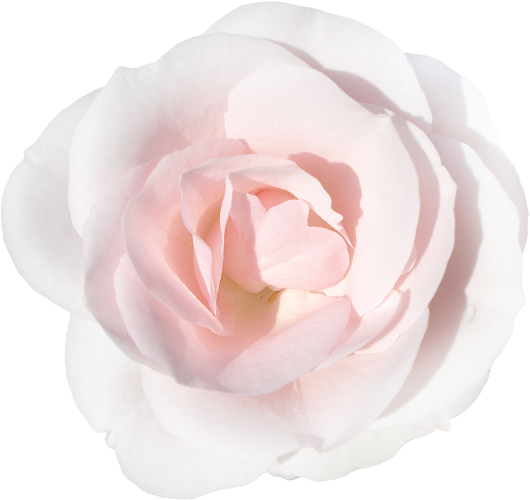 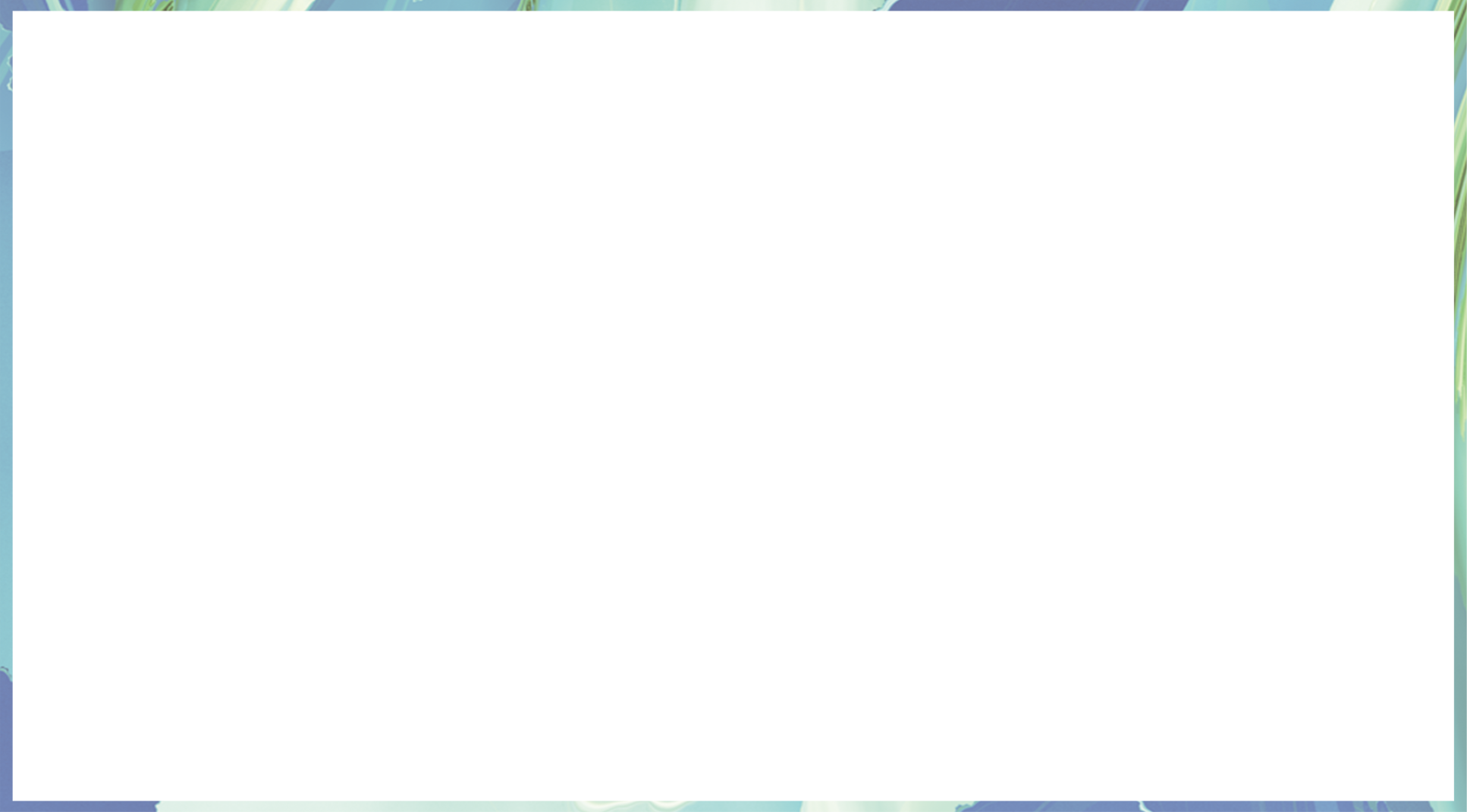 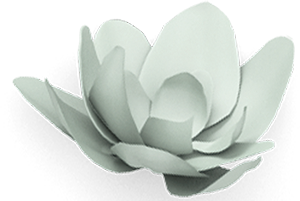 单击此处输入标题文本
单击此处输入标题
单击此处输入标题
单击此处输入标题
单击此处输入标题
单击此处输入标题
单击此处输入标题
单击此处输入标题
单击此处输入标题
No one indebted for others,while many people don't know how to cherish others.
No one indebted for others,while many people don't know how to cherish others.
No one indebted for others,while many people don't know how to cherish others.
No one indebted for others,while many people don't know how to cherish others.
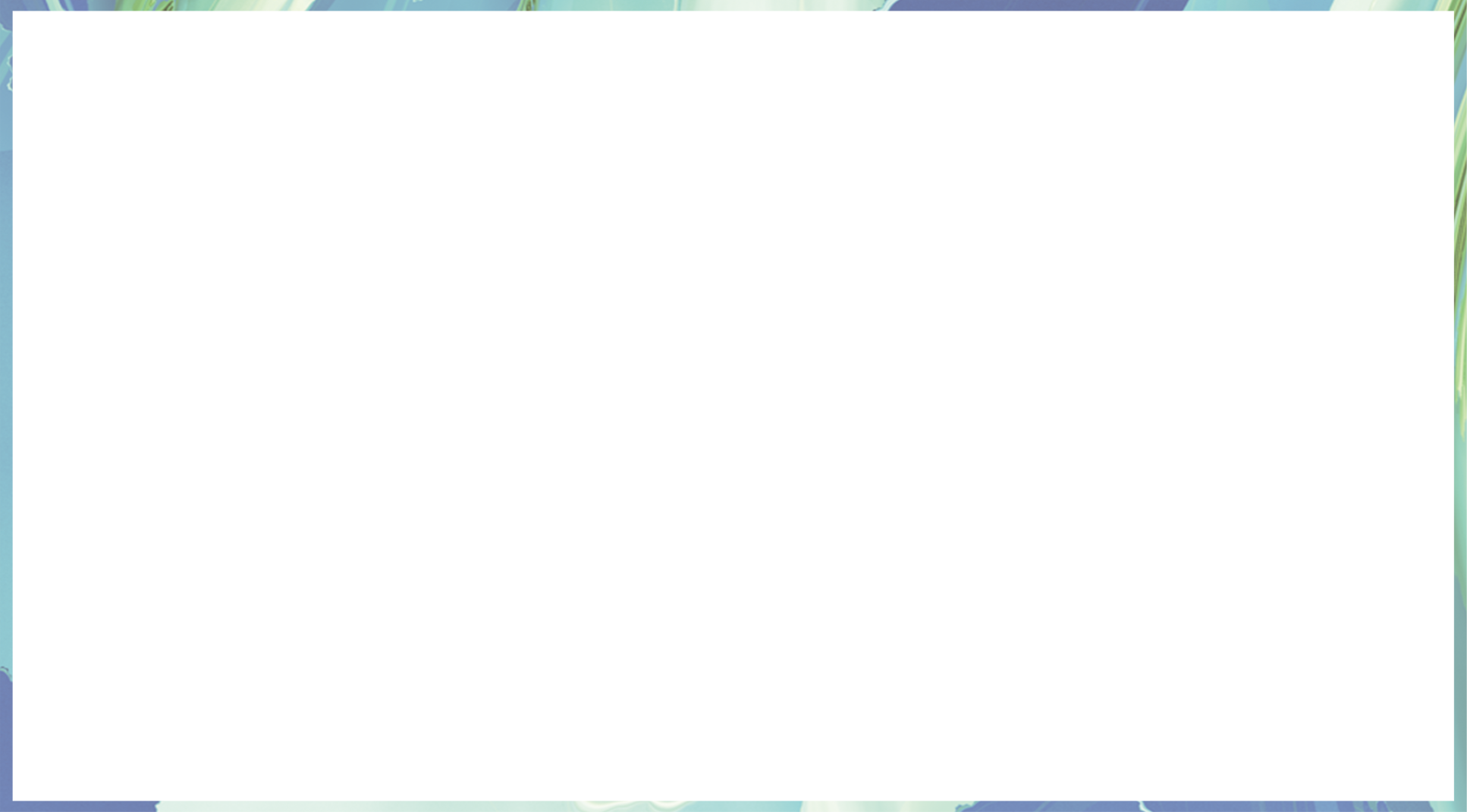 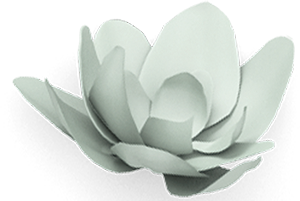 单击此处输入标题文本
单击此处输入标题
No one indebted for others,while many people don't know how to cherish others.
单击此处输入标题
No one indebted for others,while many people don't know how to cherish others.
单击此处输入标题
No one indebted for others,while many people don't know how to cherish others.
单击此处输入标题
No one indebted for others,while many people don't know how to cherish others.
输入
文本
输入
文本
输入
文本
输入
文本
输入
文本
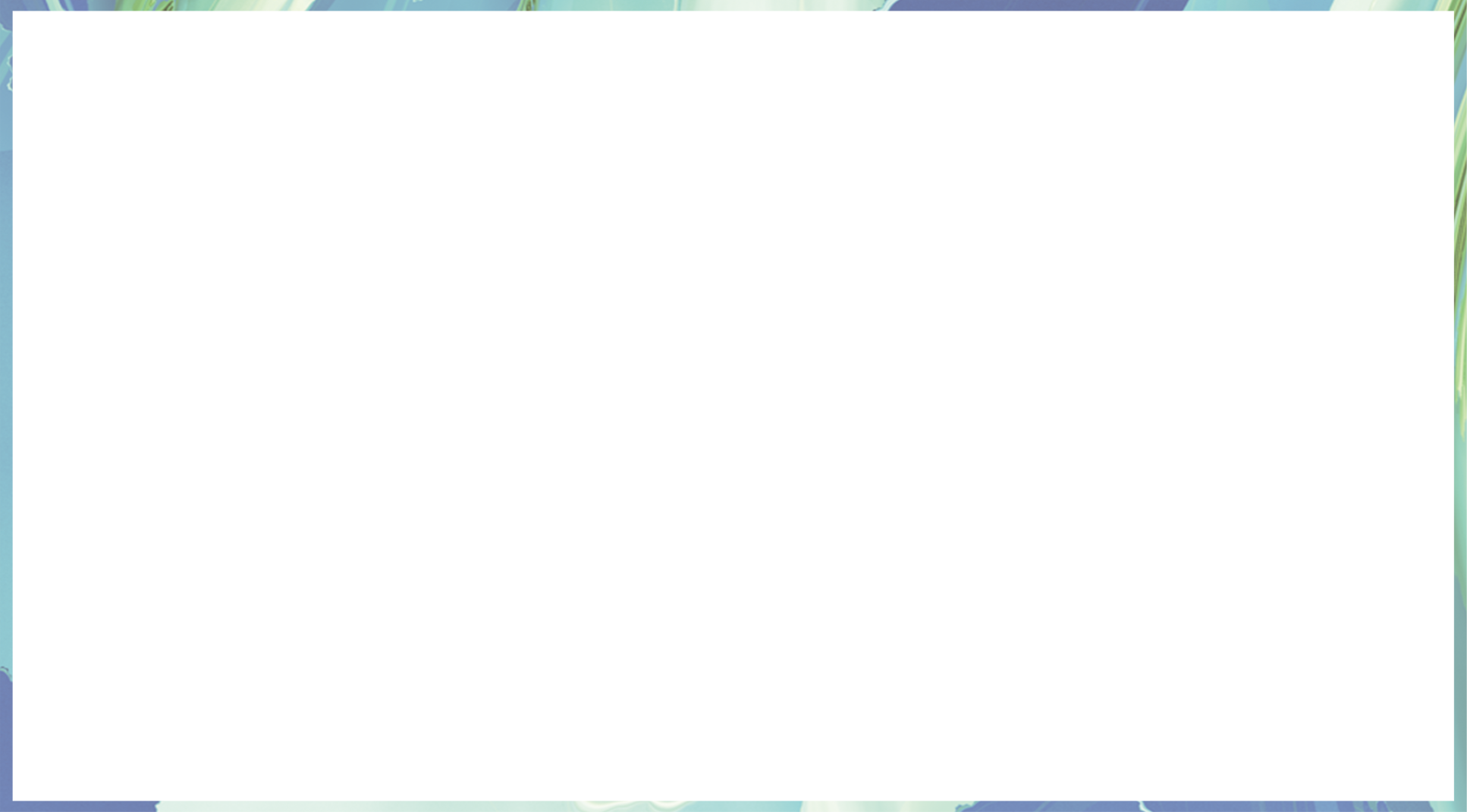 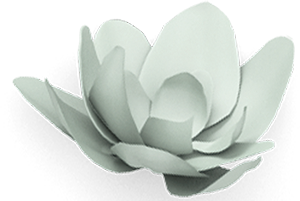 单击此处输入标题文本
单击此处输入标题
No one indebted for others,while many people don't know how to cherish others.
单击此处输入标题
No one indebted for others,while many people don't know how to cherish others.
单击此处输入标题
No one indebted for others,while many people don't know how to cherish others.
单击此处输入标题
No one indebted for others,while many people don't know how to cherish others.
单击此处输入标题
No one indebted for others,while many people don't know how to cherish others.
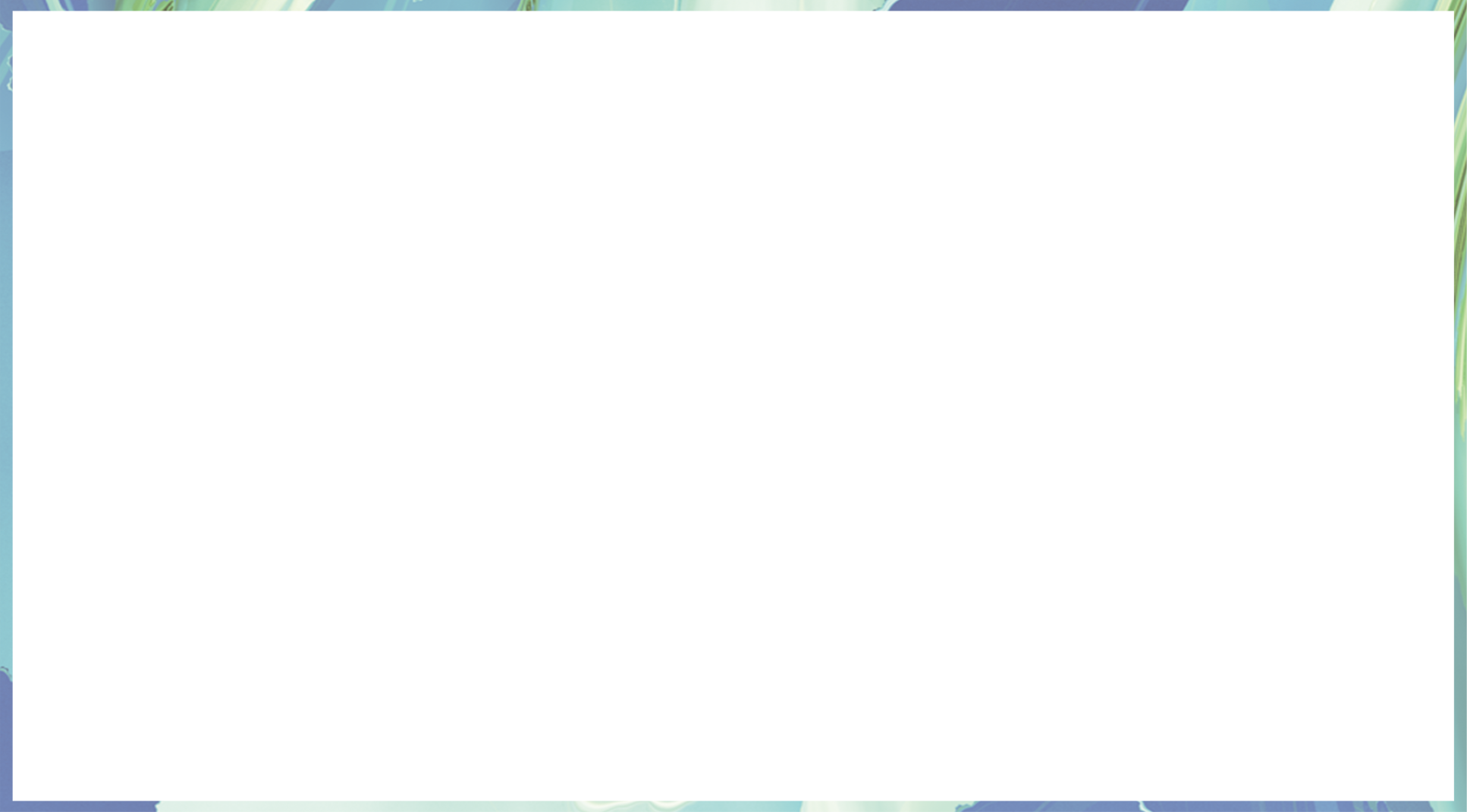 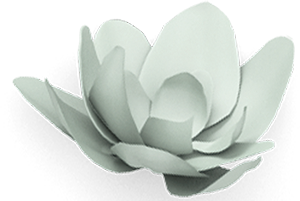 单击此处输入标题文本
单击此处输入标题
单击此处输入标题
No one indebted for others,while many people don't know how to cherish others.
No one indebted for others,while many people don't know how to cherish others.
Click here to enter your text messages click here to enter your text
单击此处输入标题
No one indebted for others,while many people don't know how to cherish others.No one indebted for others,while many people don't know how to cherish others.No one indebted for others,while many people don't know how to cherish others.No one indebted for others,while many people don't know how to cherish others.No one indebted for others,while many people don't know how to cherish others.No one indebted for others,while many people don't know how to cherish others.
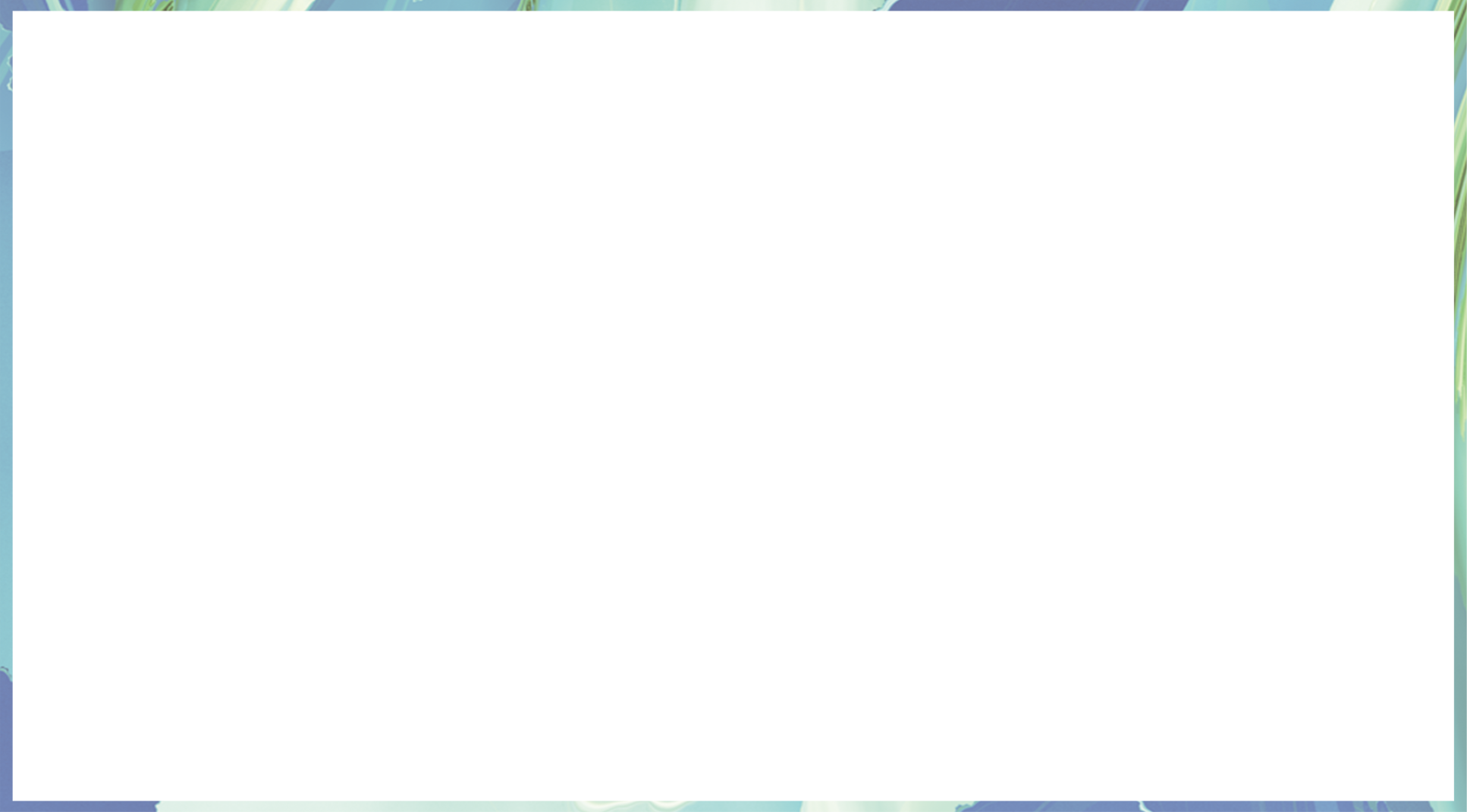 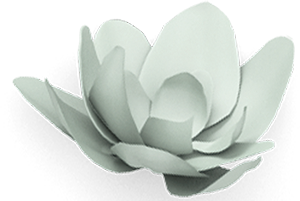 单击此处输入标题文本
单击此处输入标题
单击此处输入标题
单击此处输入标题
单击此处输入标题
No one indebted for others,while many people don't know how to cherish others.
No one indebted for others,while many people don't know how to cherish others.
No one indebted for others,while many people don't know how to cherish others.
No one indebted for others,while many people don't know how to cherish others.
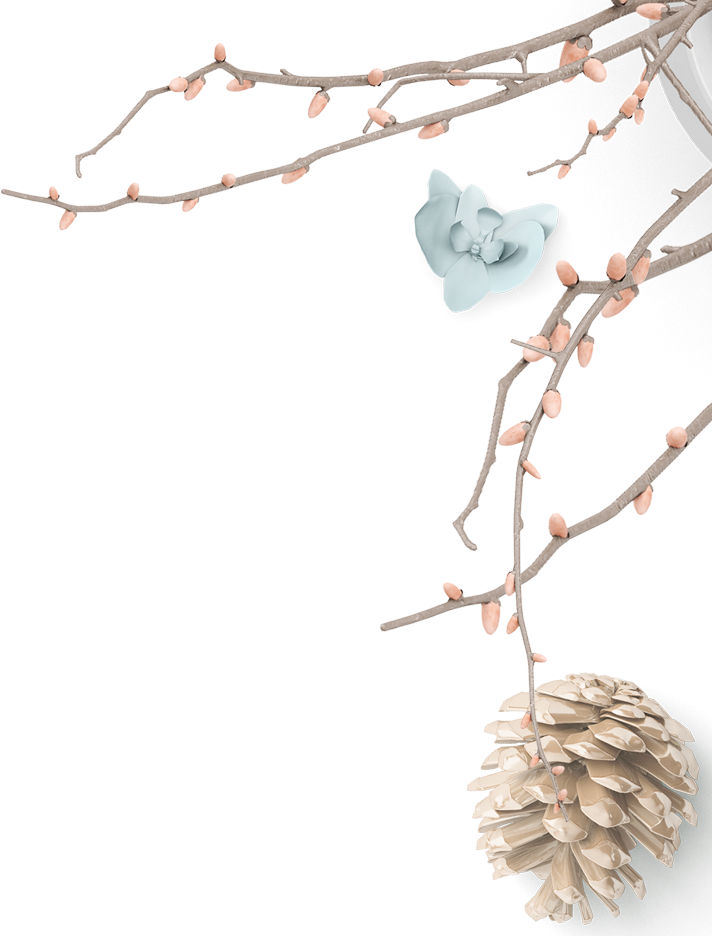 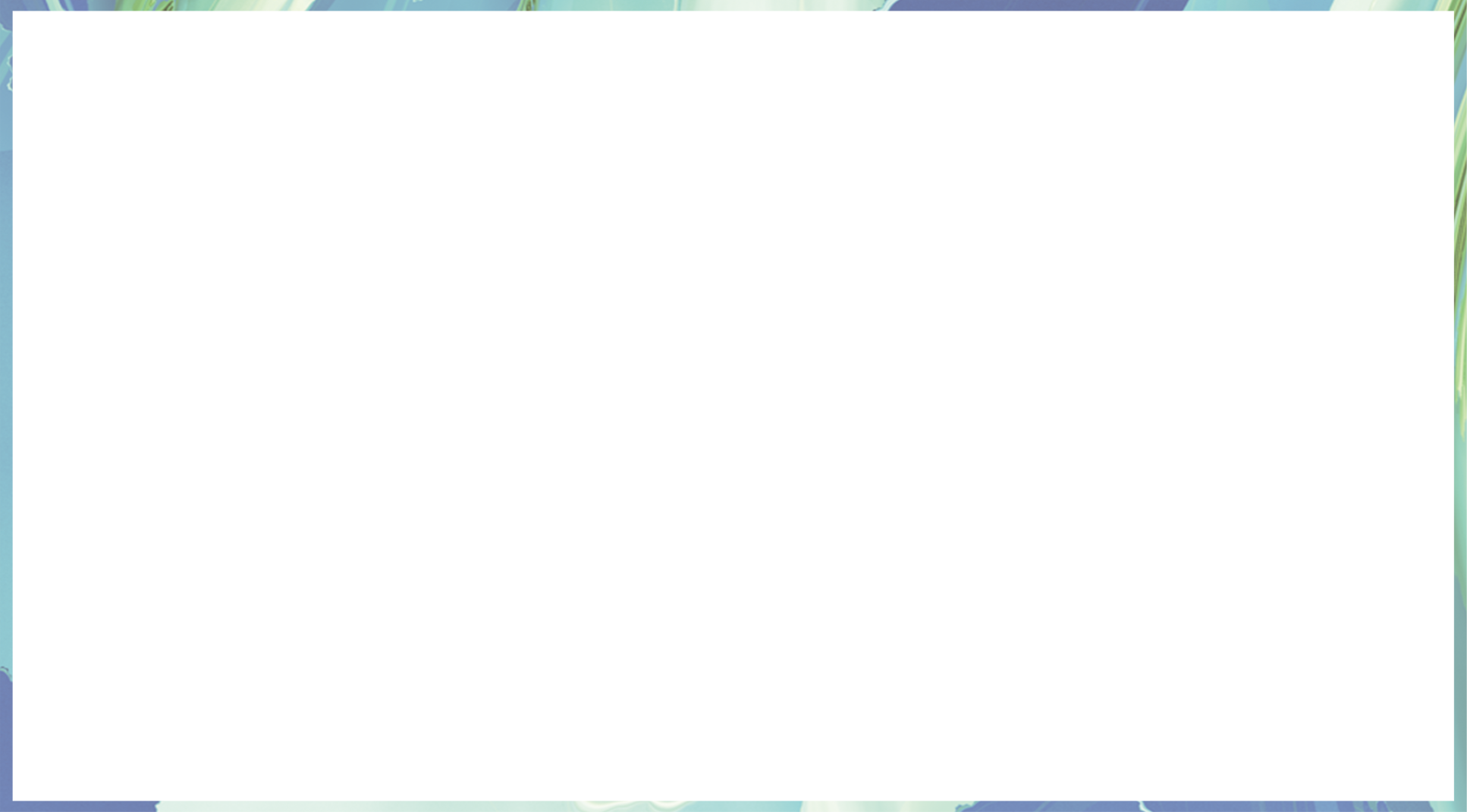 PART
03
单击此处输入标题文本
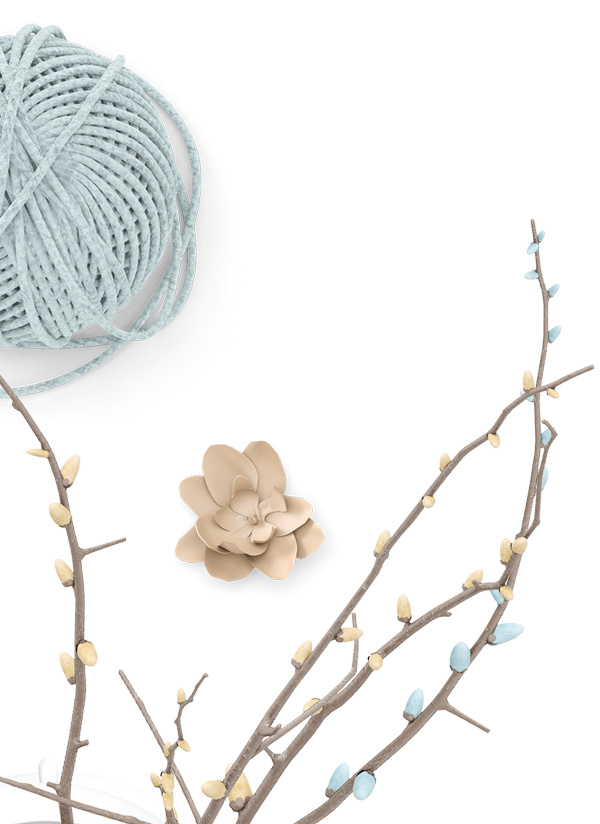 When a cigarette falls in love with a match,it is destined to be hurt.When a cigarette falls in love with a match,it is destined to be hurt.
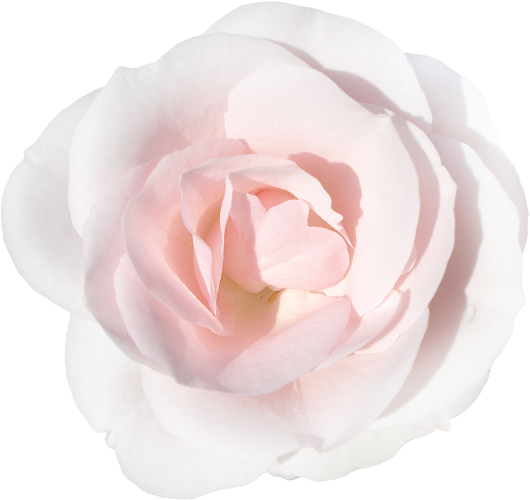 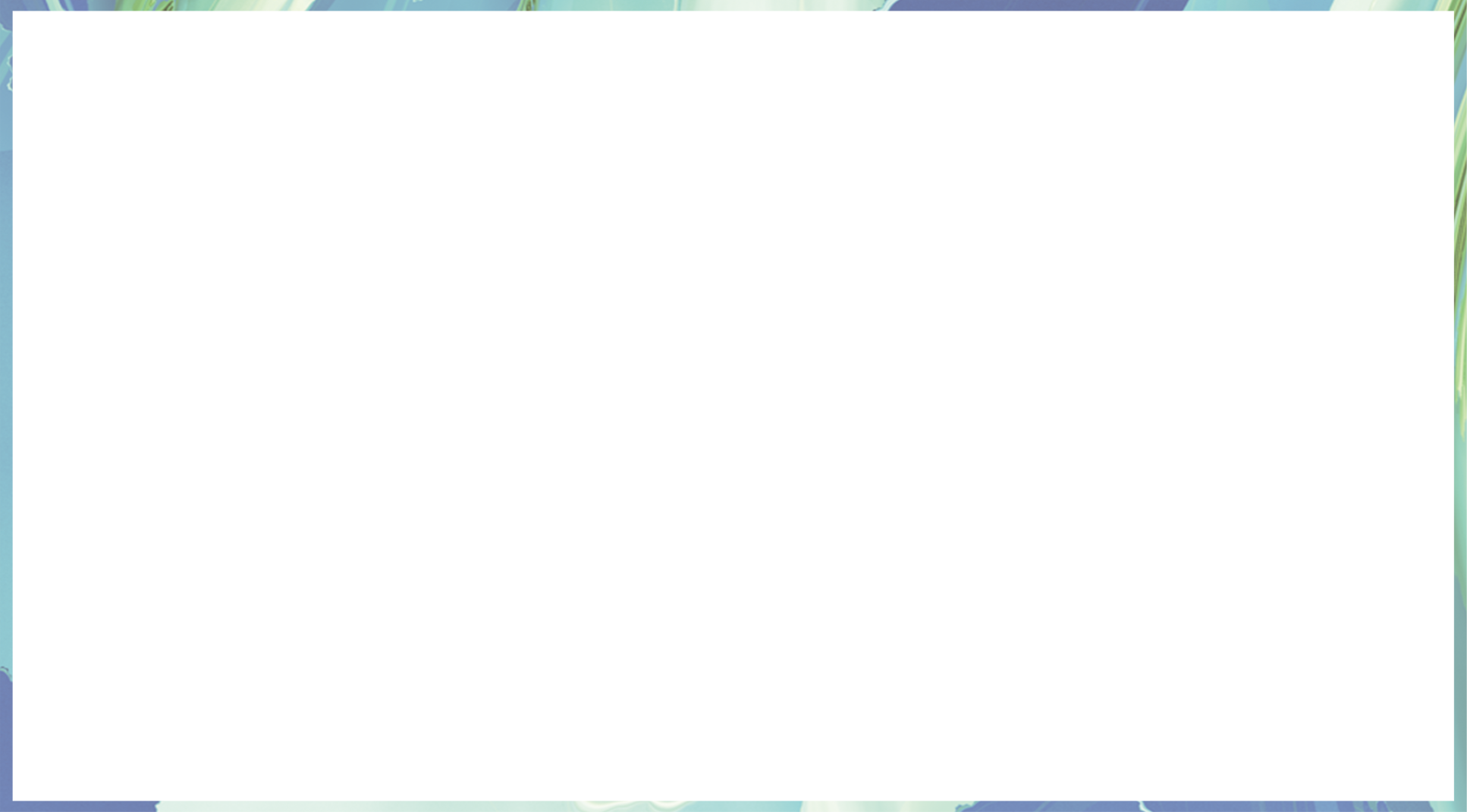 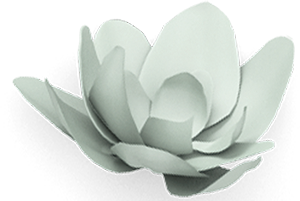 单击此处输入标题文本
单击此处输入标题
单击此处输入标题
单击此处输入标题
单击此处输入标题
单击此处输入标题
No one indebted for others,while many people don't know how to cherish others.
No one indebted for others,while many people don't know how to cherish others.
No one indebted for others,while many people don't know how to cherish others.
No one indebted for others,while many people don't know how to cherish others.
No one indebted for others,while many people don't know how to cherish others.
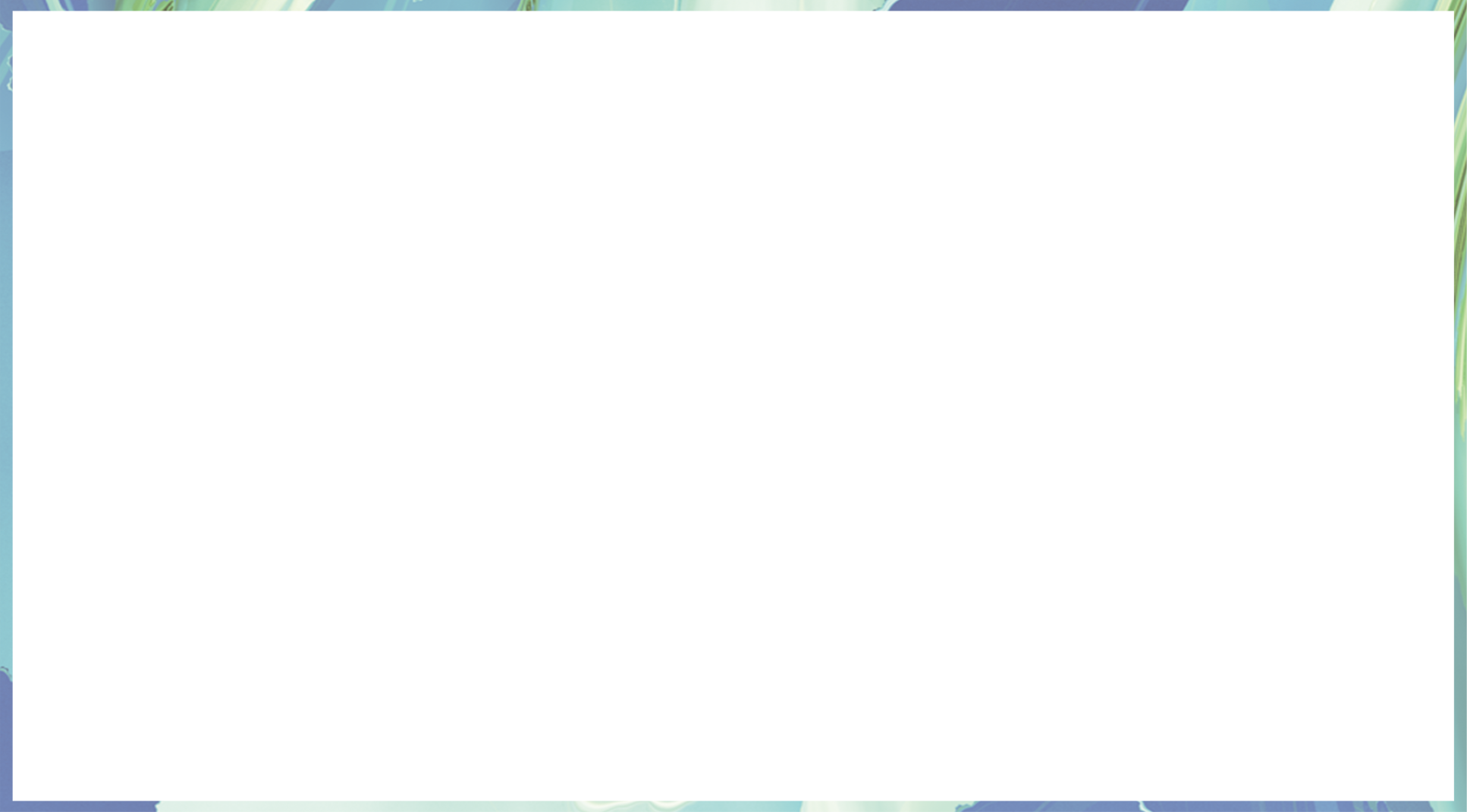 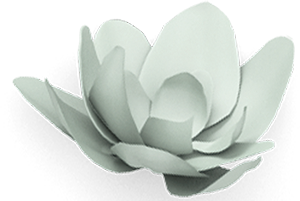 单击此处输入标题文本
单击此处输入标题
单击此处输入标题
单击此处输入标题
No one indebted for others,while many people don't know how to cherish others.No one indebted for others,while many people don't know how to cherish others.
No one indebted for others,while many people don't know how to cherish others.No one indebted for others,while many people don't know how to cherish others.
No one indebted for others,while many people don't know how to cherish others.No one indebted for others,while many people don't know how to cherish others.
单击此处输入标题
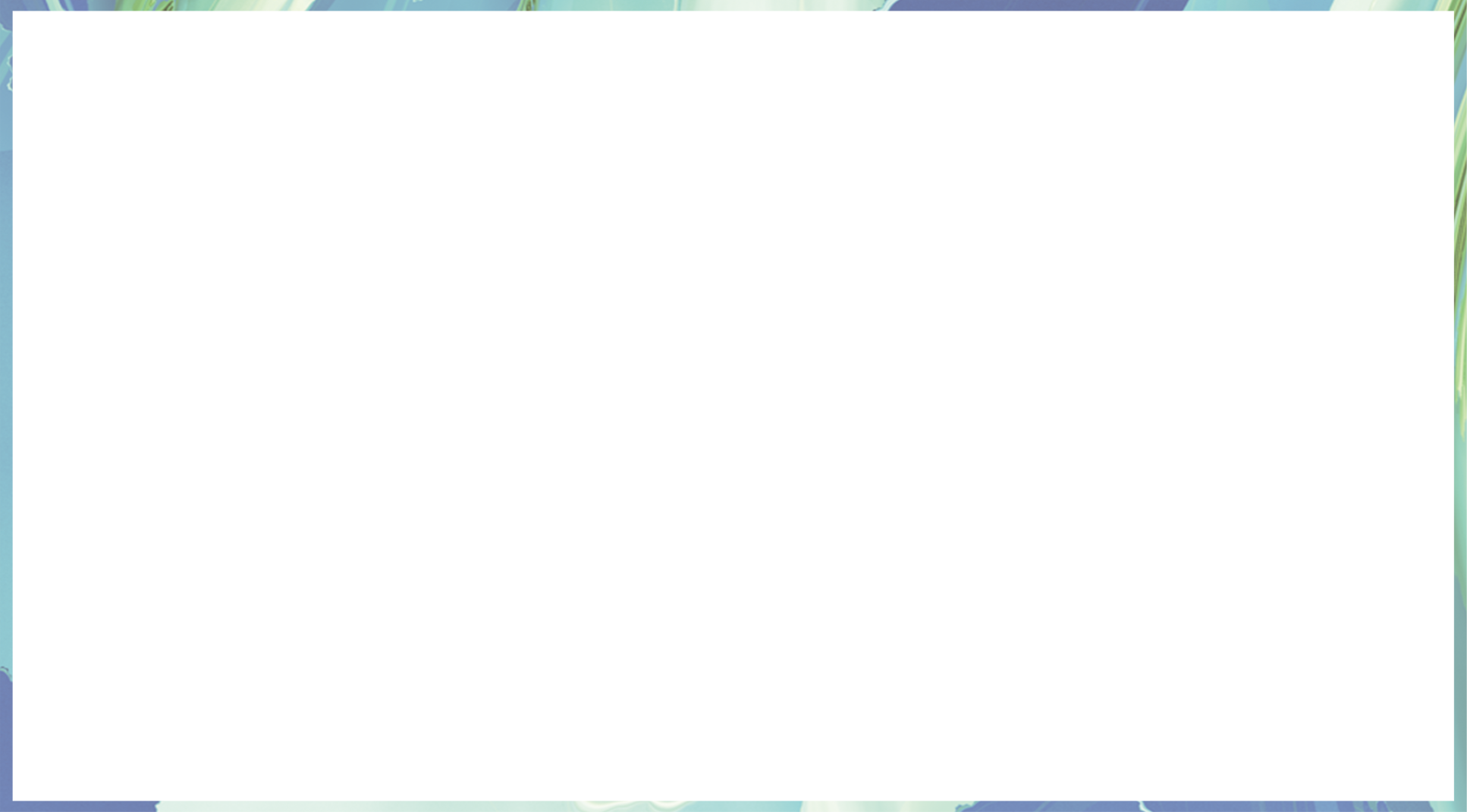 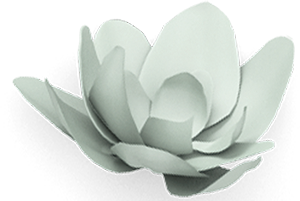 单击此处输入标题文本
单击此处
输入标题
单击此处
输入标题
No one indebted for others,while many people don't know how to cherish others.No one indebted for others,while many people don't know how to cherish others.No one indebted for others,while many people don't know how to cherish others.
单击此处
输入标题
单击此处
输入标题
单击此处
输入标题
单击此处
输入标题
单击此处
输入标题
单击此处
输入标题
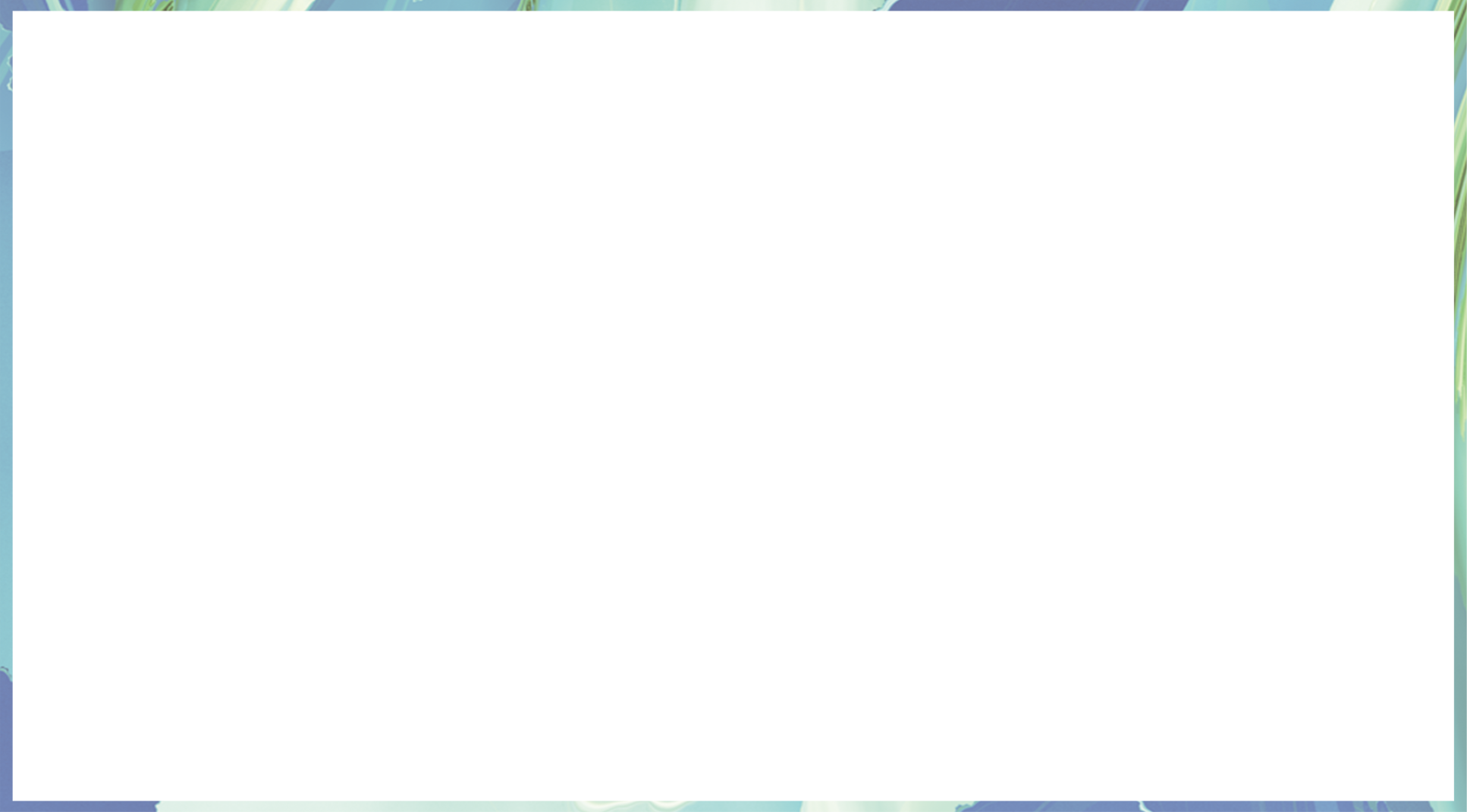 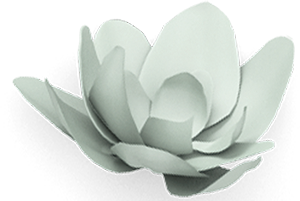 单击此处输入标题文本
单击此处输入标题
No one indebted for others,while many people don't know how to cherish others.No one indebted for others,while many people don't know how to cherish others.
单击此处输入标题
No one indebted for others,while many people don't know how to cherish others.No one indebted for others,while many people don't know how to cherish others.No one indebted for others,while many people don't know how to cherish others.No one indebted for others,while many people don't know how to cherish others.
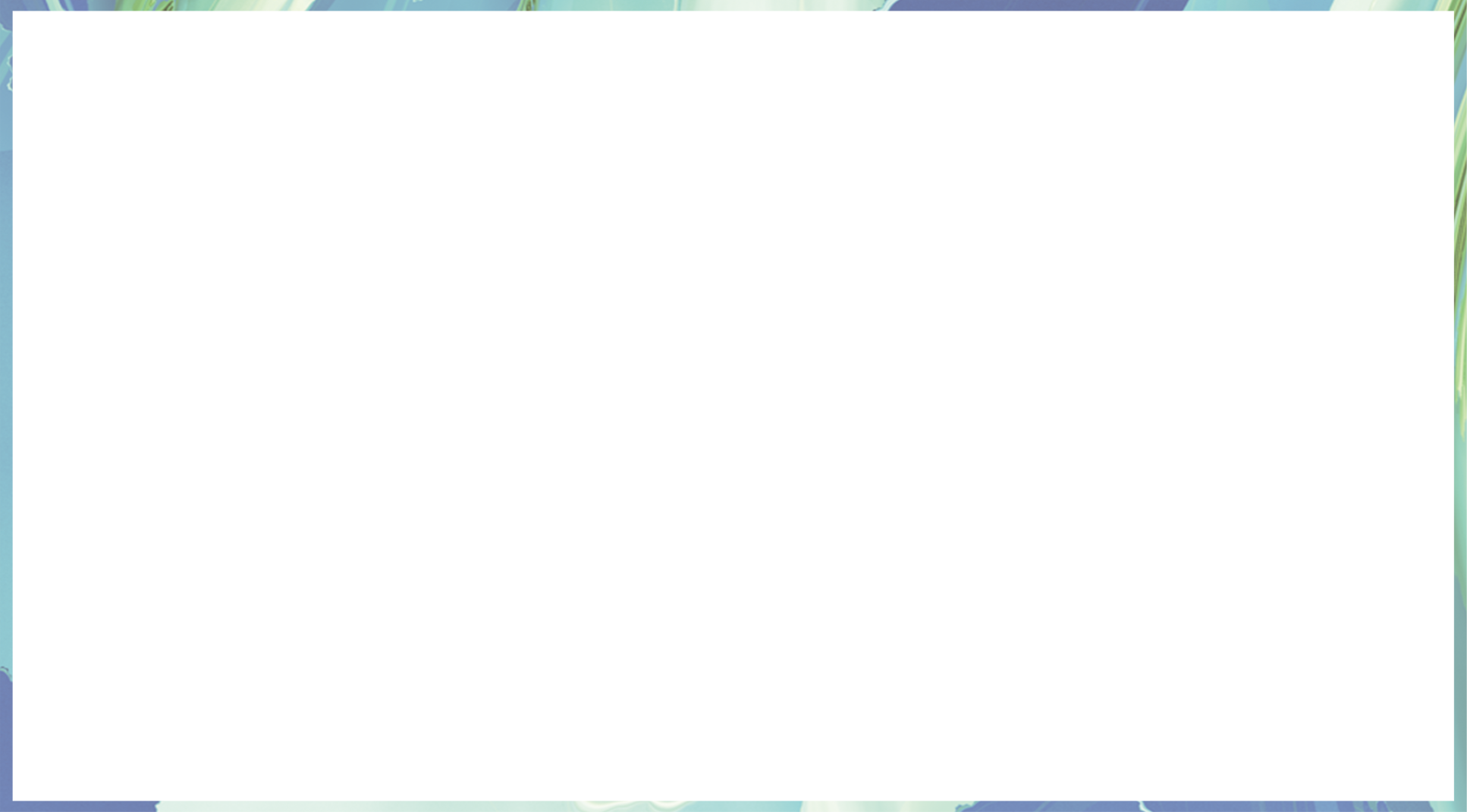 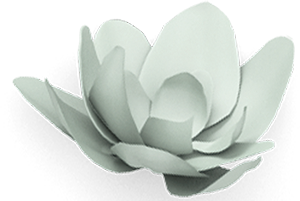 单击此处输入标题文本
S
W
O
T
输入标题
输入标题
输入标题
输入标题
To everything there is a season and a time to every purpose under heaven. I hope you still take the time to run through the rain.
To everything there is a season and a time to every purpose under heaven. I hope you still take the time to run through the rain.
To everything there is a season and a time to every purpose under heaven. I hope you still take the time to run through the rain.
To everything there is a season and a time to every purpose under heaven. I hope you still take the time to run through the rain.
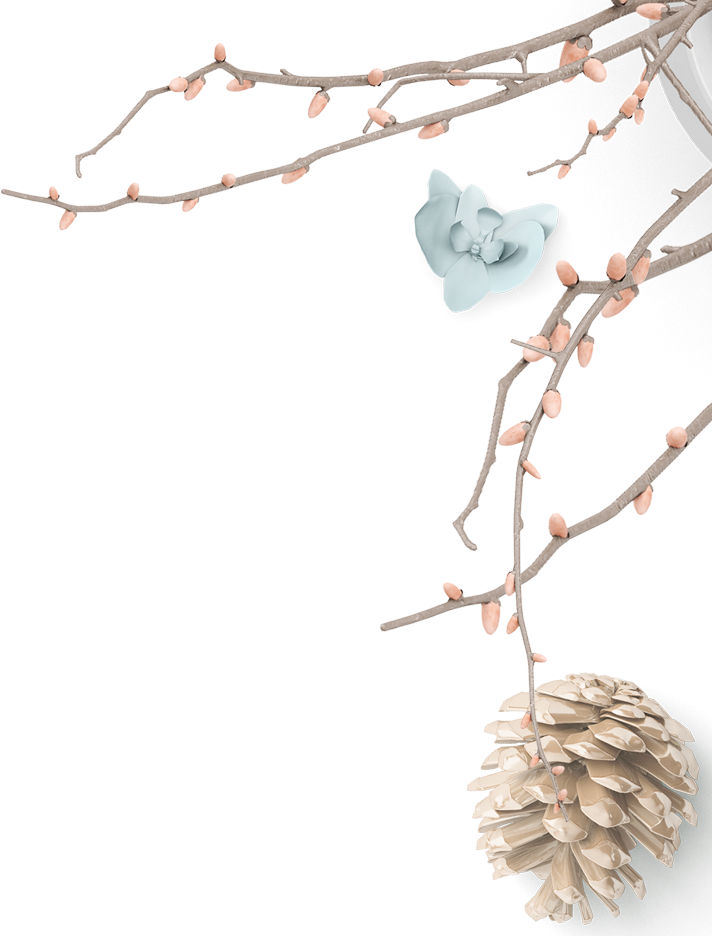 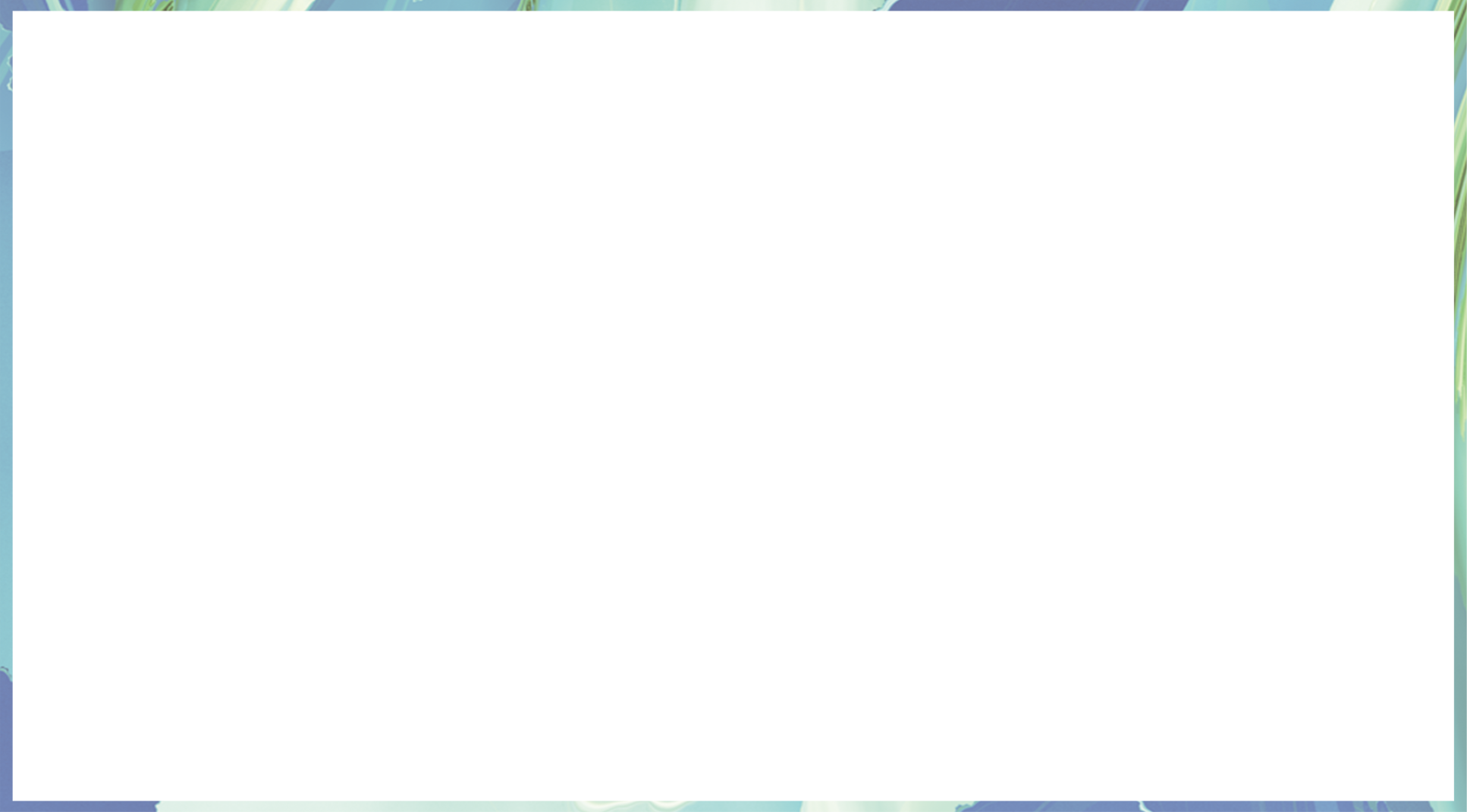 PART
04
单击此处输入标题文本
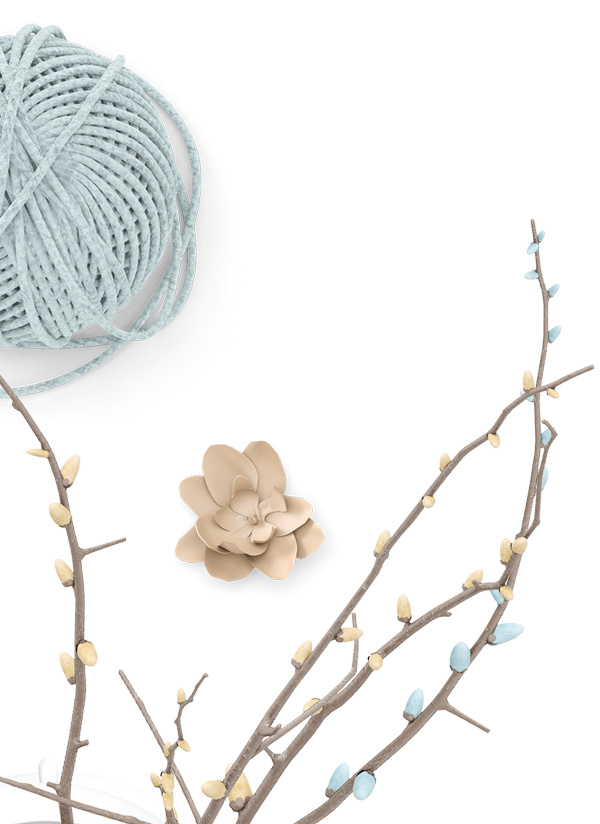 When a cigarette falls in love with a match,it is destined to be hurt.When a cigarette falls in love with a match,it is destined to be hurt.
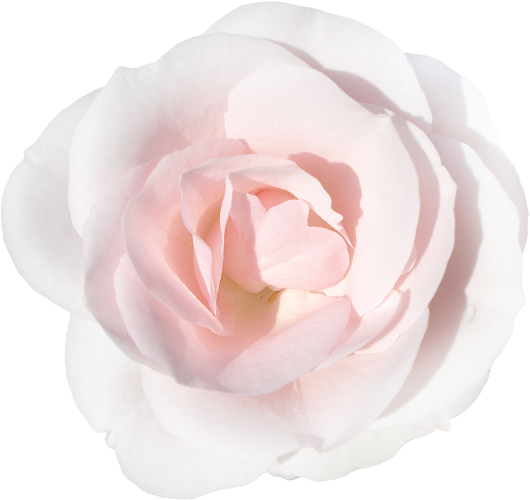 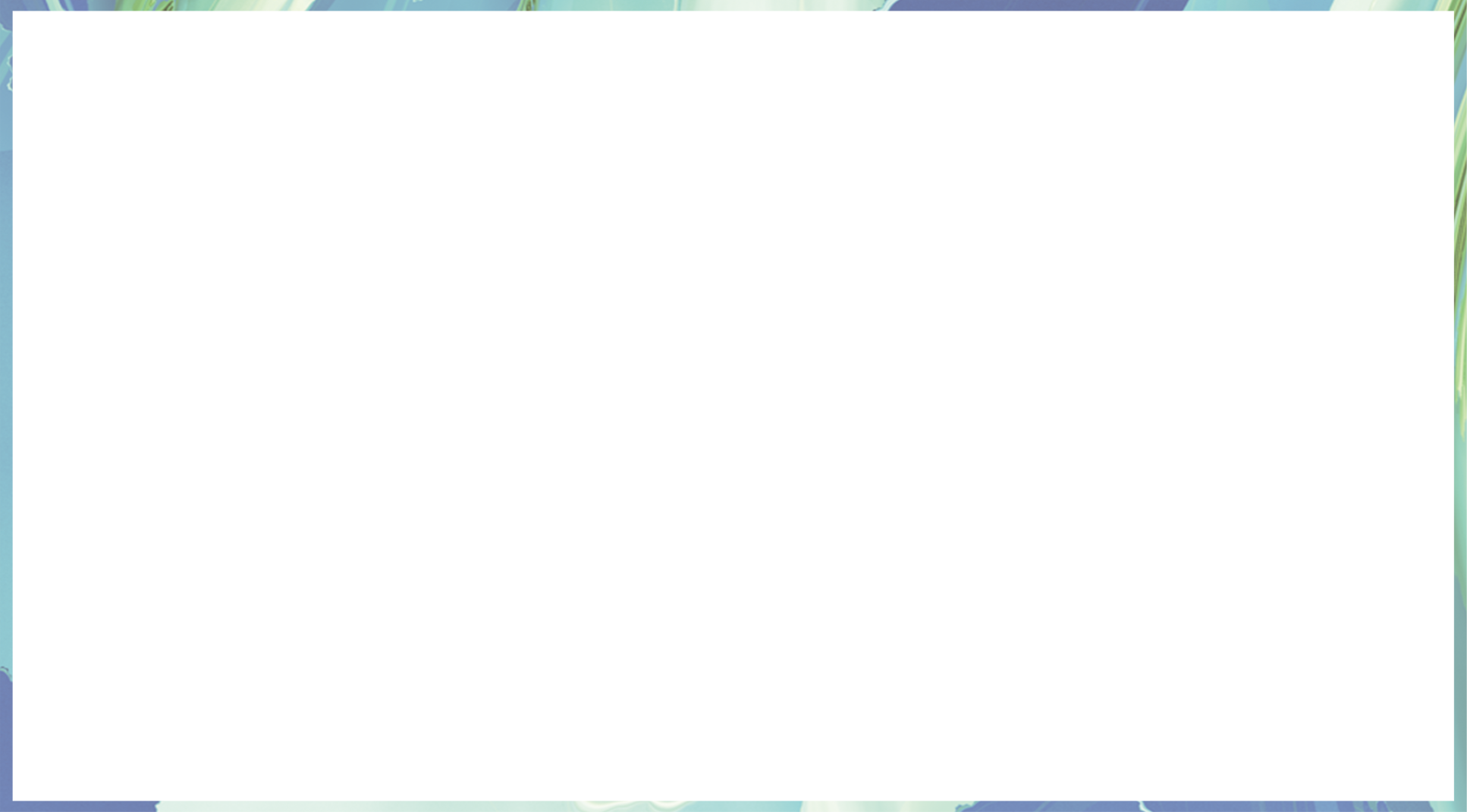 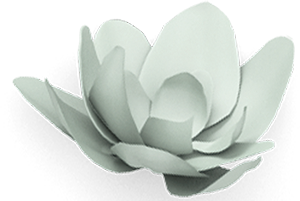 单击此处输入标题文本
单击此处输入标题
单击此处输入标题
单击此处输入标题
单击此处输入标题
To everything there is a season and a time to every purpose under heaven. I hope you still take the time to run through the rain.
To everything there is a season and a time to every purpose under heaven. I hope you still take the time to run through the rain.
To everything there is a season and a time to every purpose under heaven. I hope you still take the time to run through the rain.
To everything there is a season and a time to every purpose under heaven. I hope you still take the time to run through the rain.
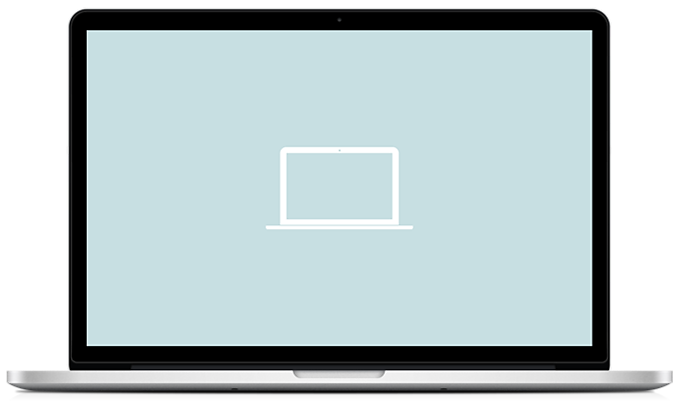 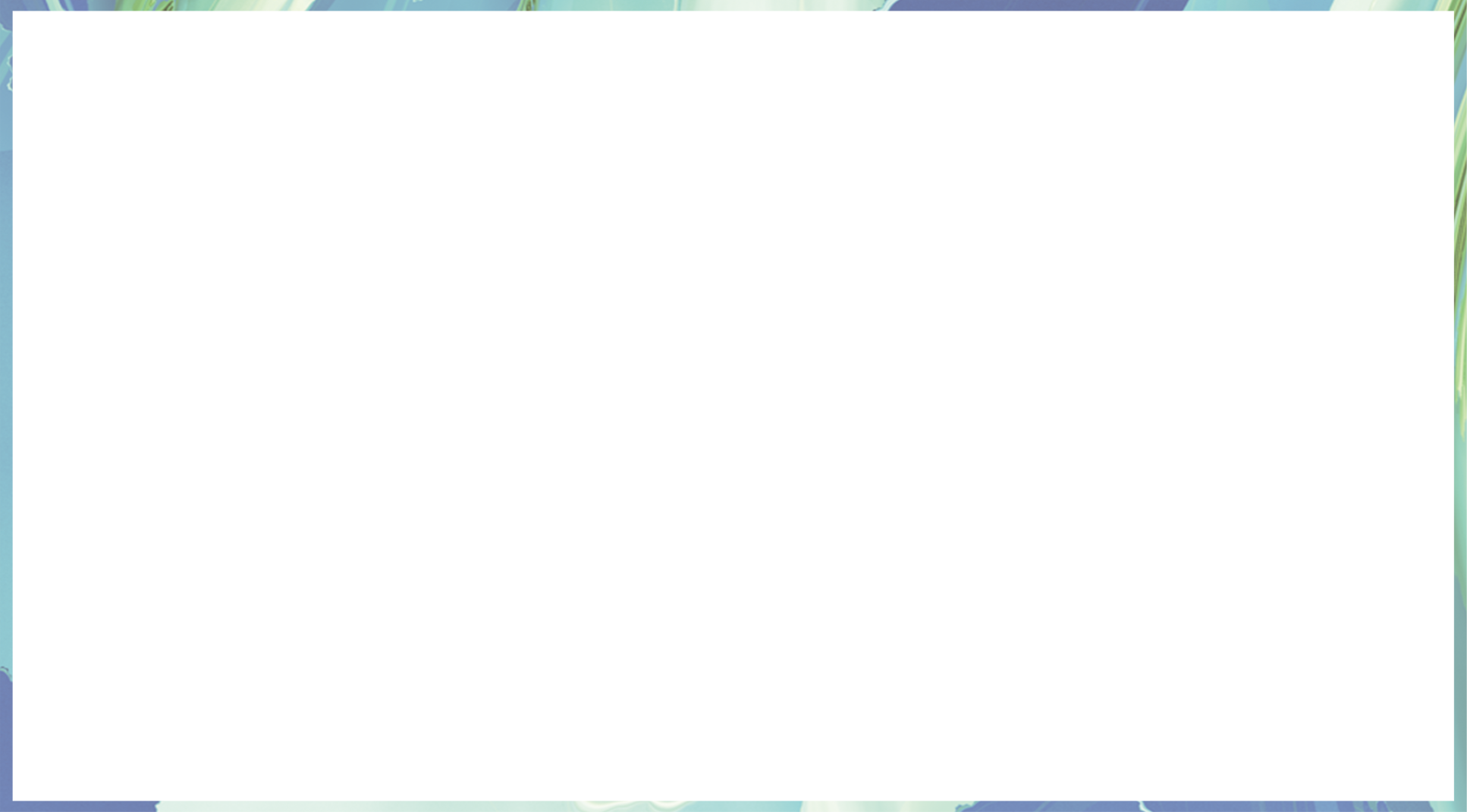 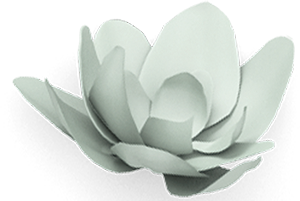 单击此处输入标题文本
2
单击此处输入标题
单击此处输入标题
单击此处输入标题
单击此处输入标题
5
6
3
1
单击此处输入标题
4
单击此处输入标题
No one indebted for others,while many people don't know how to cherish others.
No one indebted for others,while many people don't know how to cherish others.
No one indebted for others,while many people don't know how to cherish others.
No one indebted for others,while many people don't know how to cherish others.
No one indebted for others,while many people don't know how to cherish others.
No one indebted for others,while many people don't know how to cherish others.
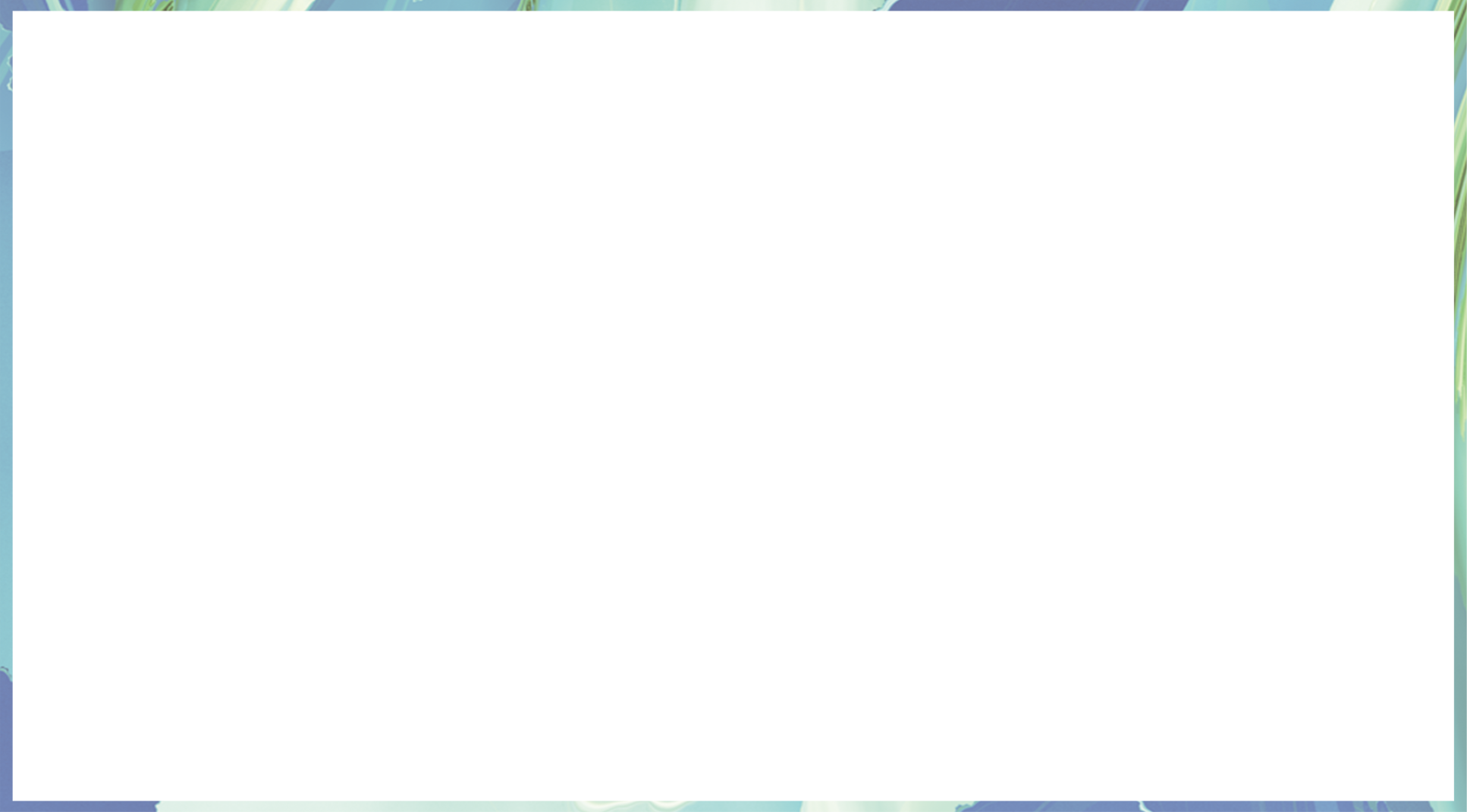 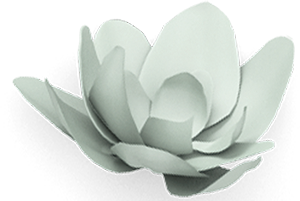 单击此处输入标题文本
单击此处输入标题
单击此处输入标题
单击此处输入标题
单击此处输入标题
单击此处输入描述详情单击此处输入描述详情
单击此处输入描述详情单击此处输入描述详情
单击此处输入描述详情单击此处输入描述详情
单击此处输入描述详情单击此处输入描述详情
No one indebted for others,while many people don't know how to cherish others.No one indebted for others,while many people don't know how to cherish others.
No one indebted for others,while many people don't know how to cherish others.No one indebted for others,while many people don't know how to cherish others.No one indebted for others,while many people don't know how to cherish others.
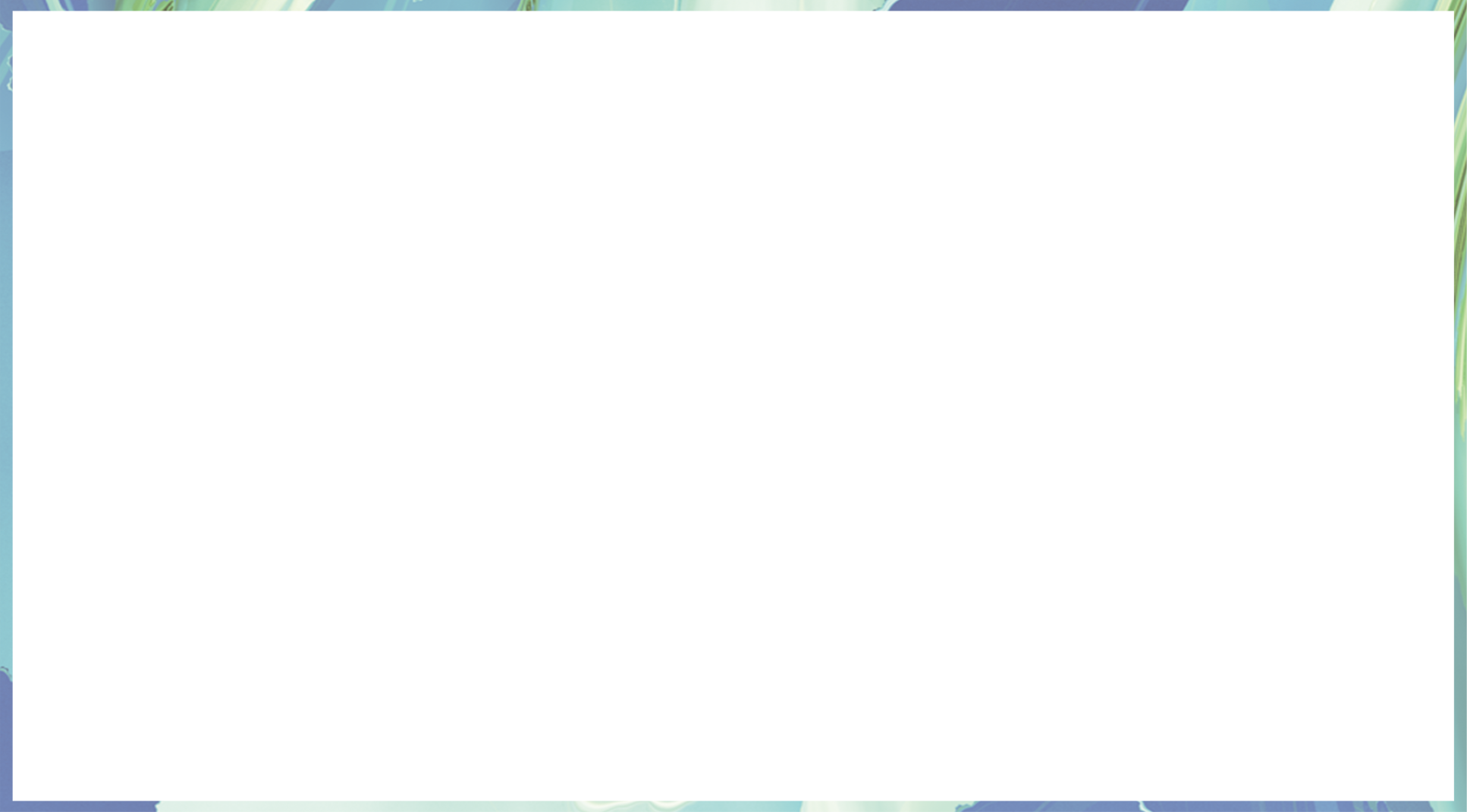 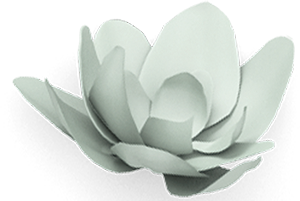 单击此处输入标题文本
单击此处输入标题
单击此处输入标题
01
02
To everything there is a season and a time to every purpose under heaven. I hope you still take the time to run through the rain.
To everything there is a season and a time to every purpose under heaven. I hope you still take the time to run through the rain.
单击此处输入标题
单击此处输入标题
03
04
To everything there is a season and a time to every purpose under heaven. I hope you still take the time to run through the rain.
To everything there is a season and a time to every purpose under heaven. I hope you still take the time to run through the rain.
单击此处输入标题
No one indebted for others,while many people don't know how to cherish others.No one indebted for others,while many people don't know how to cherish others.No one indebted for others,while many people don't know how to cherish others.No one indebted for others,while many people don't know how to cherish others.No one indebted for others,while many people don't know how to cherish others.No one indebted for others,while many people don't know how to cherish others.
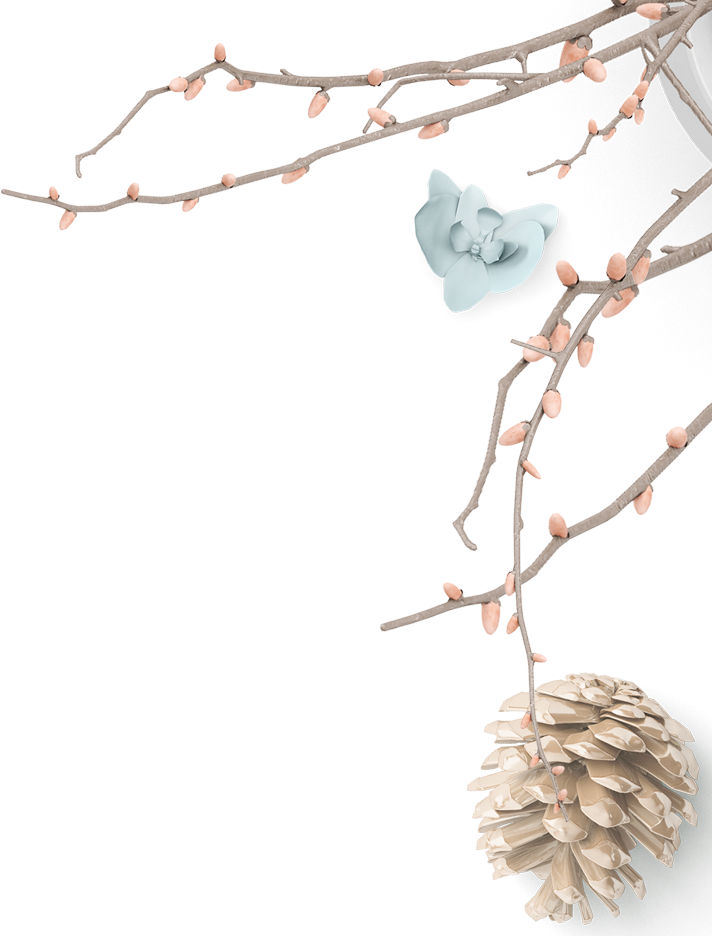 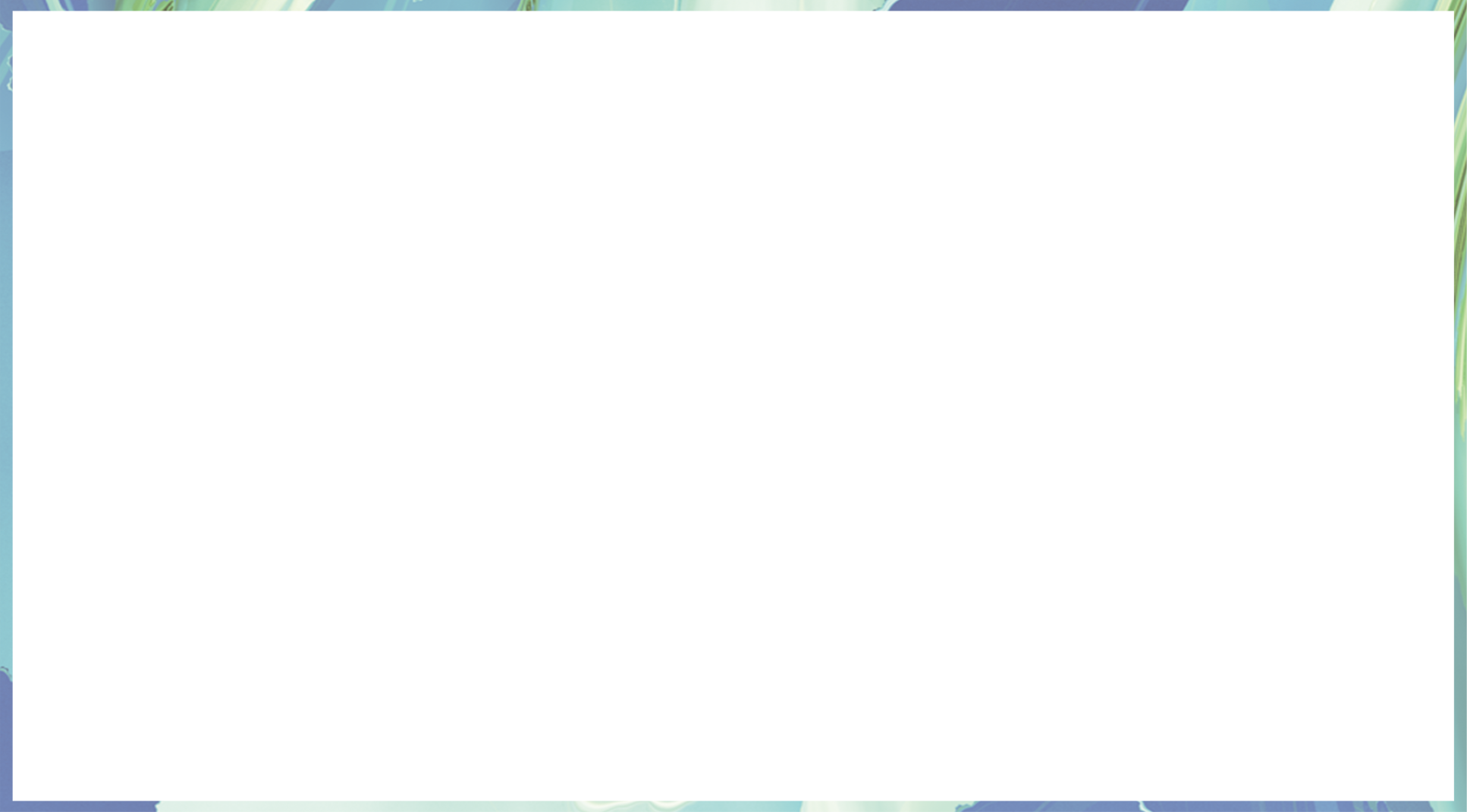 谢谢您的观看
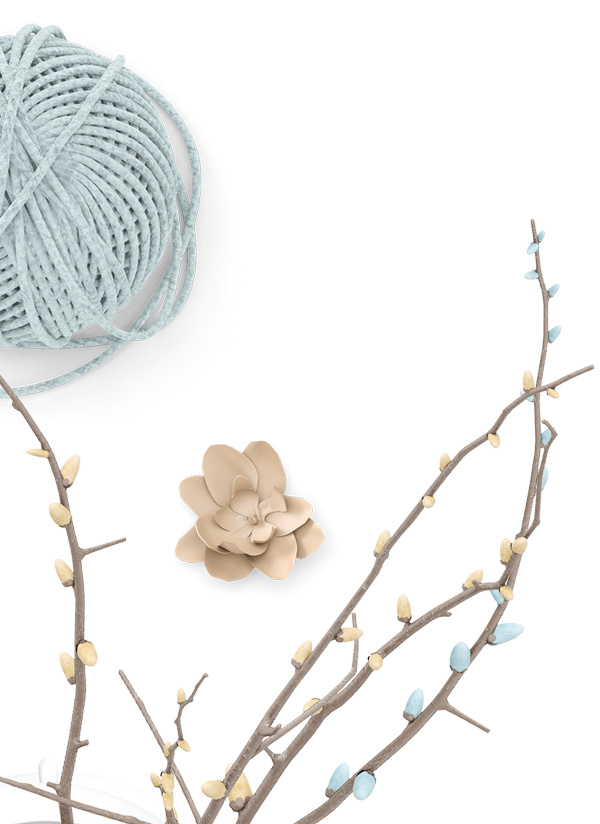 Thanks for your watching
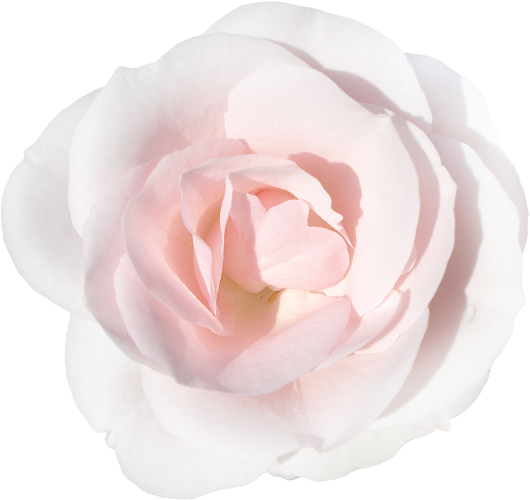